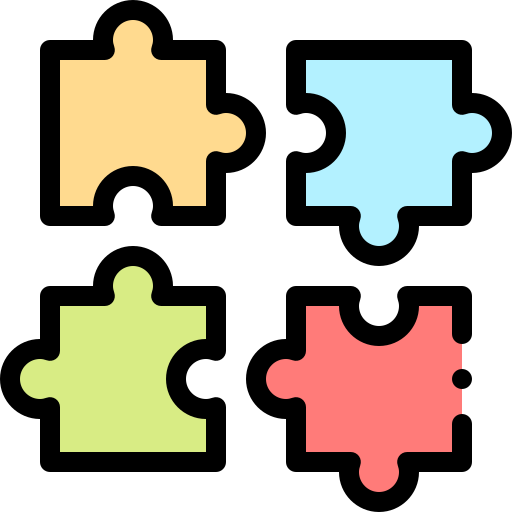 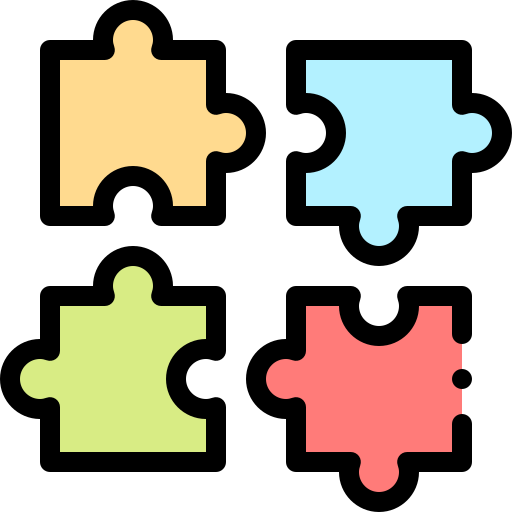 RECURSOS ENFOCADOS A LA COMUNICACIÓN Y EL LENGUAJE
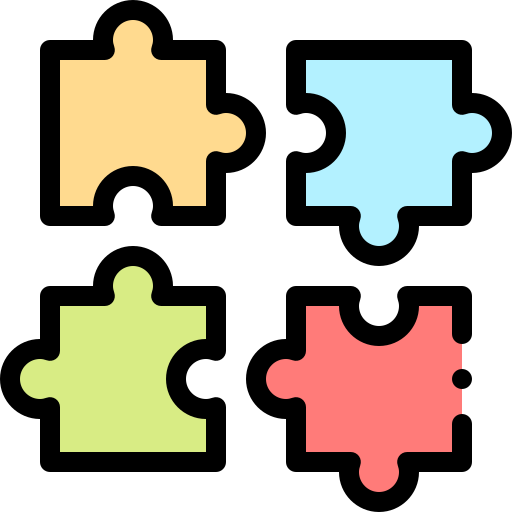 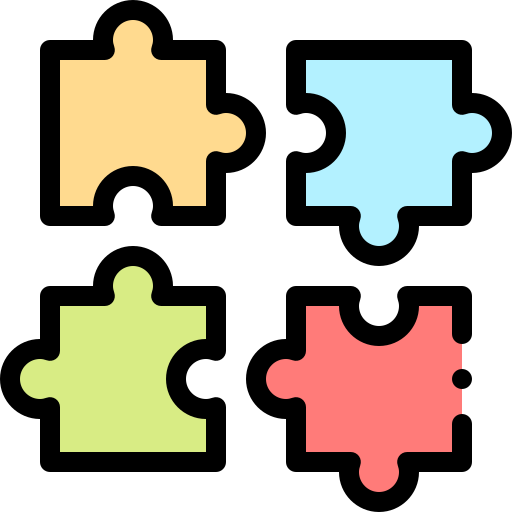 -
-
TERESA SANCHEZ VALDES
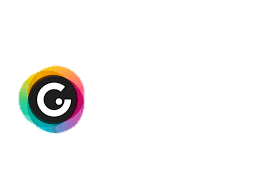 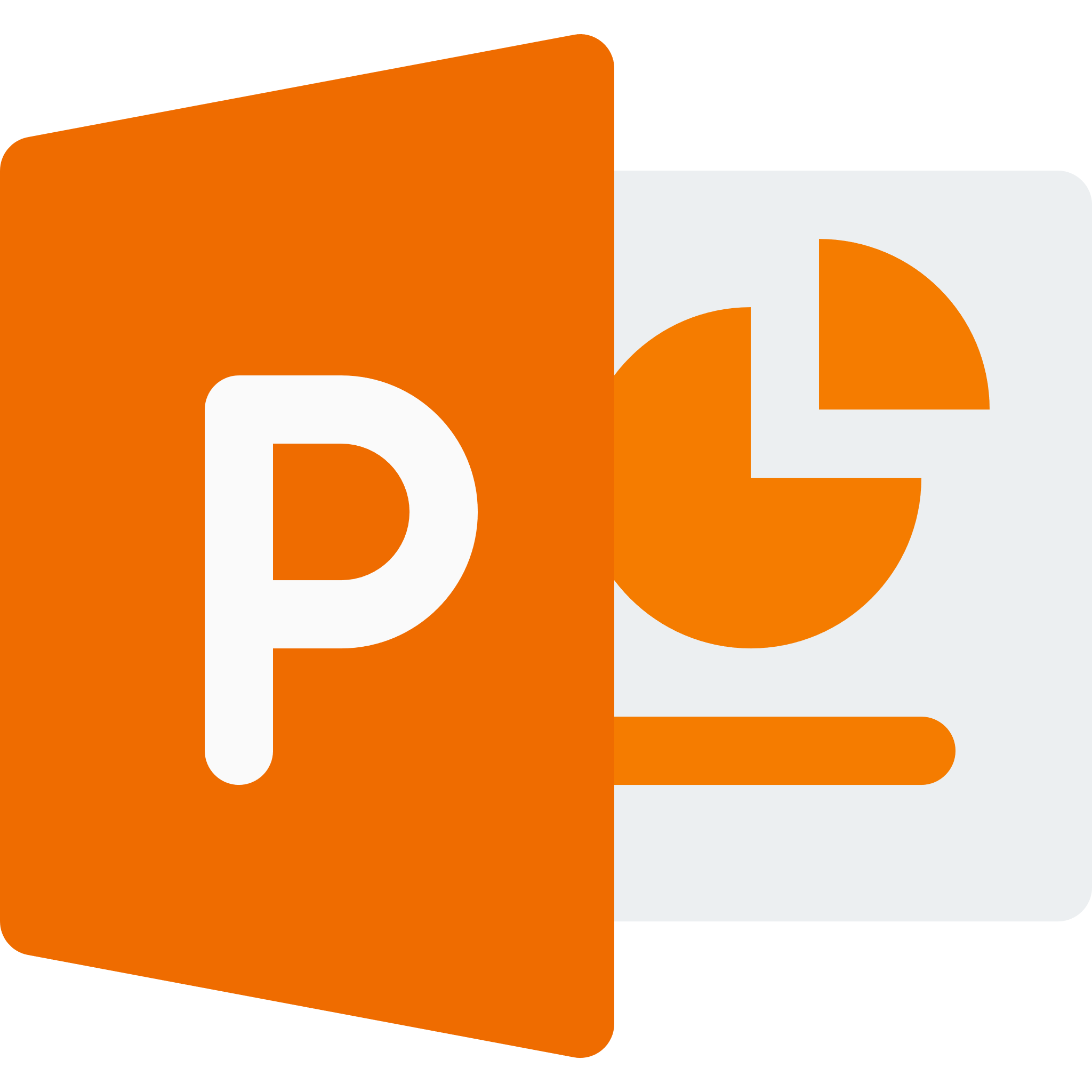 GENIALLY
POWER POINT
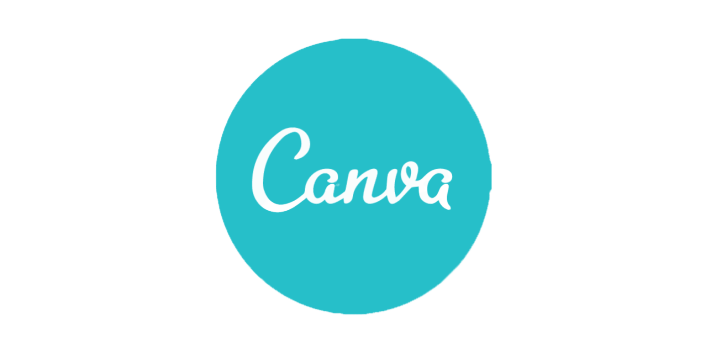 CANVA
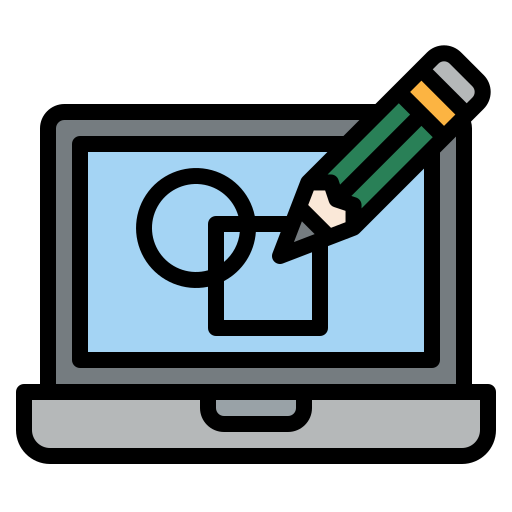 ASPECTOS PREVIOS
´
BANCOS DE IMAGENES
FLATICON
FREEPIK
Iconos sin fondo
Dibujos 
Modificación de color
Packs de temáticas
Contorno/relleno
Imágenes con fondos
Dibujos y fotografías
No permite cambios de color
Filtros por temáticas
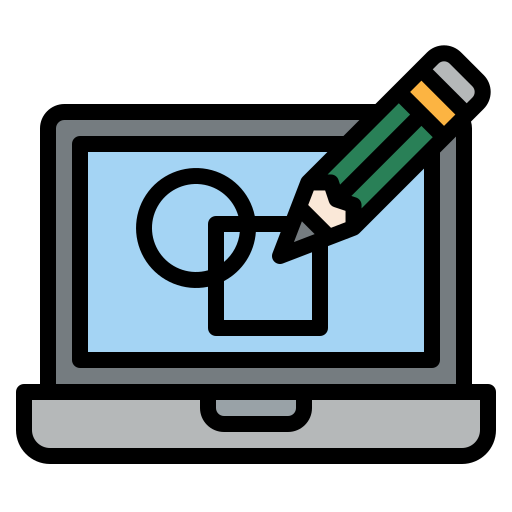 ASPECTOS PREVIOS
BANCOS DE FUENTES
DAFONT
GOOGLE FONTS
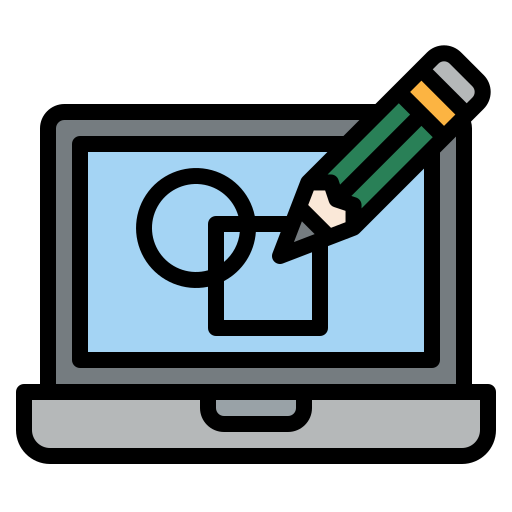 ASPECTOS PREVIOS
QUITAR FONDOS DE IMAGEN
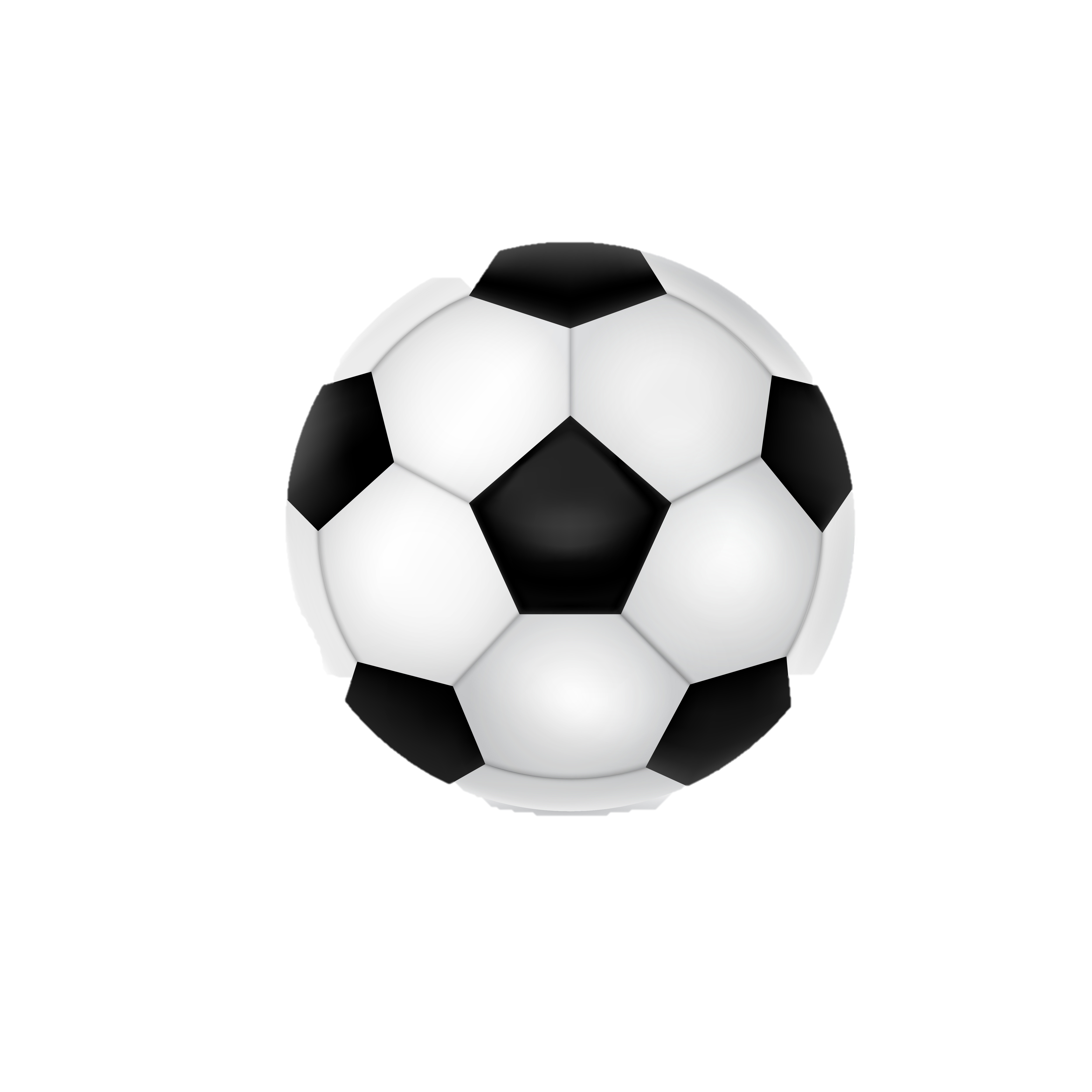 POWER POINT
REMOVE.BG
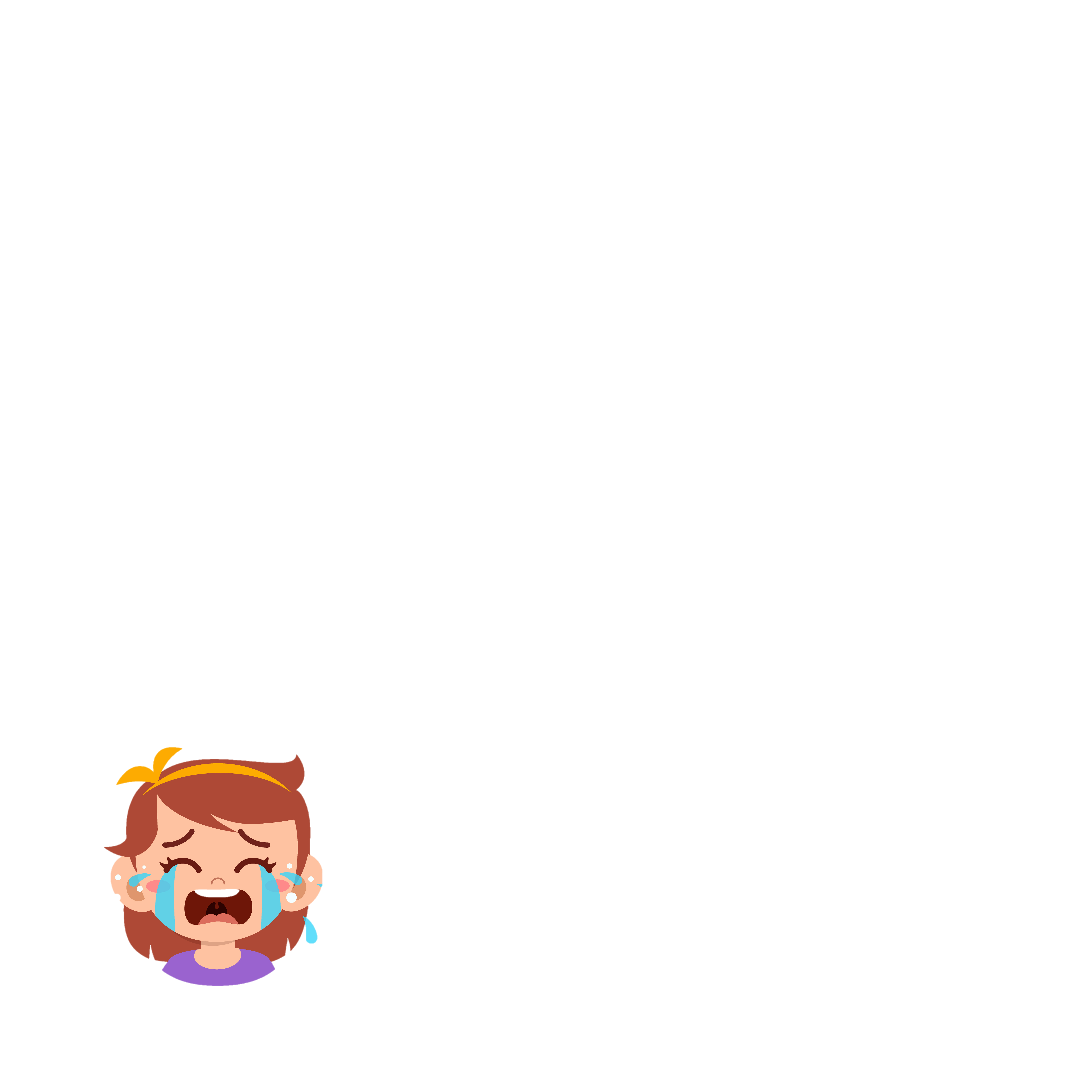 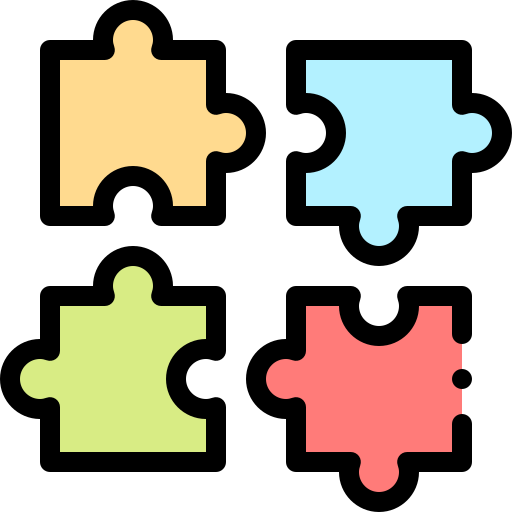 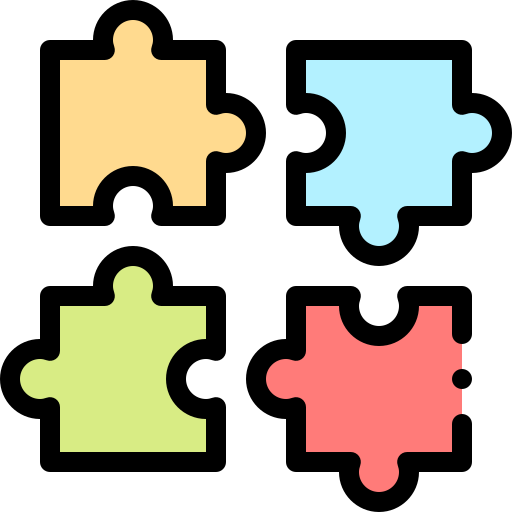 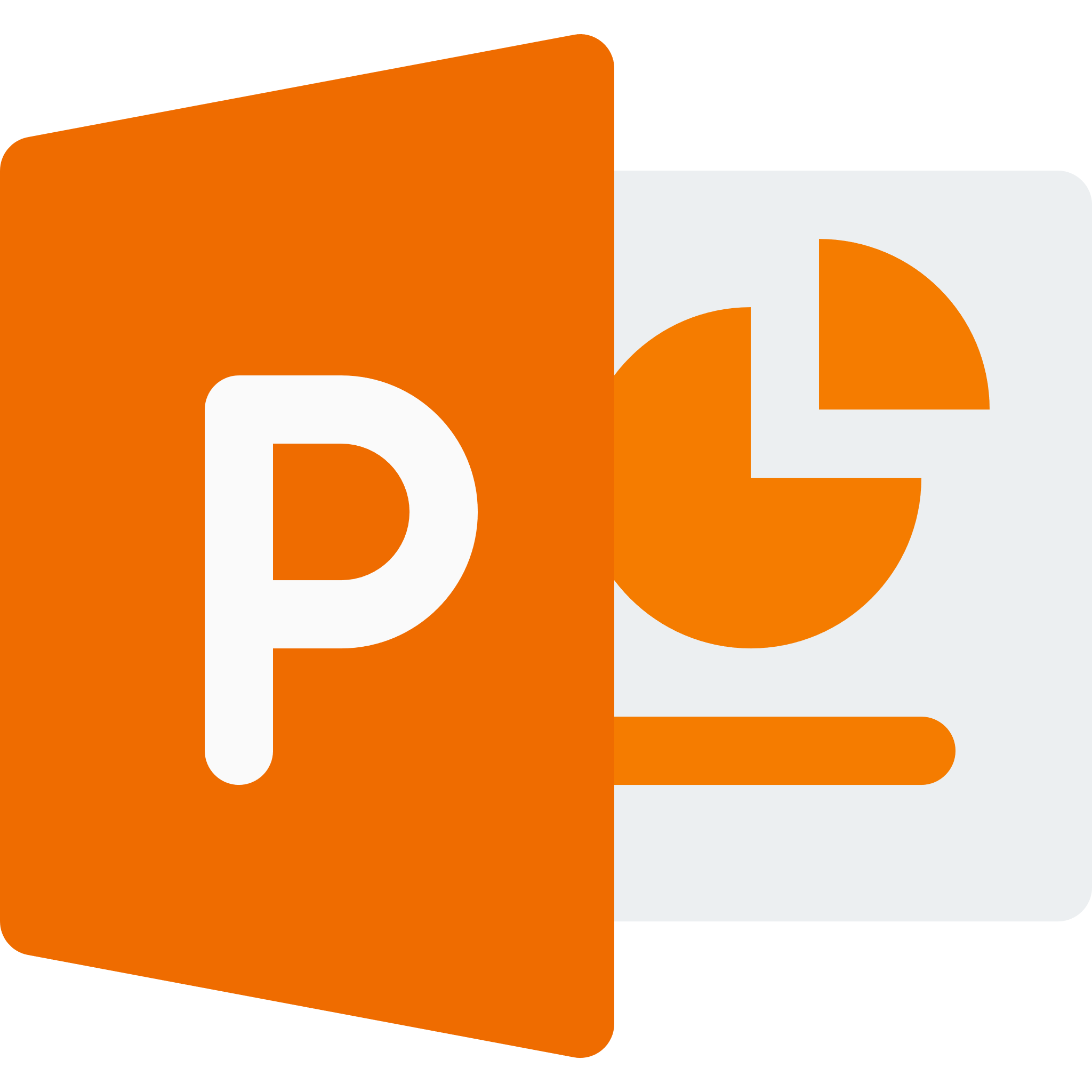 POWER POINT
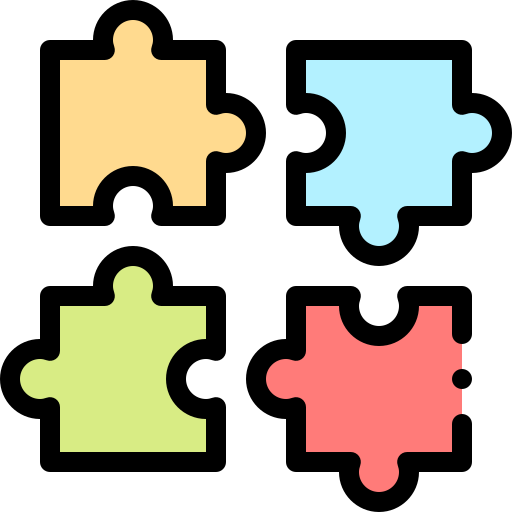 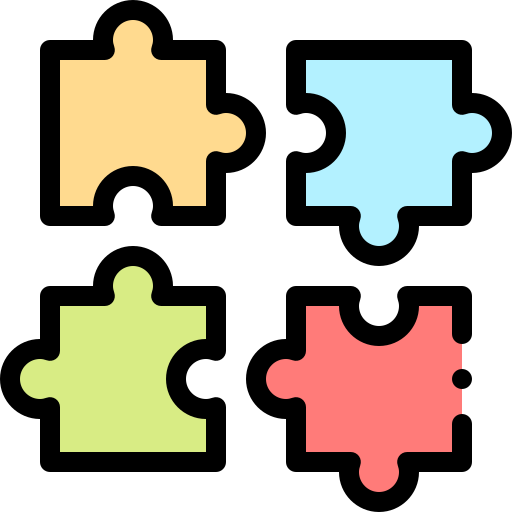 -
-
TERESA SANCHEZ VALDES
AGENDAS DE TRABAJO/DIARIA
ASAMBLEA
PANELES DE PETICIÓN
SECUENCIAS DE RUTINAS
TARJETAS DE RESPUESTA
HISTORIAS SOCIALES
AGENDAS DE TRABAJO
AGENDAS DE ANTICIPACIÓN DIARIA PARA ALUMNADO
ORGANIZACIÓN DE LA TAREA
POTENCIACIÓN DE LA AUTONOMÍA EN EL TRABAJO EN MESA
SE PUEDE ADAPTAR A CUALQUIER NIVEL VARIANDO LAS SECUENCIAS, 
EL CONTENIDO, LAS IMÁGENES Y PALABRAS.
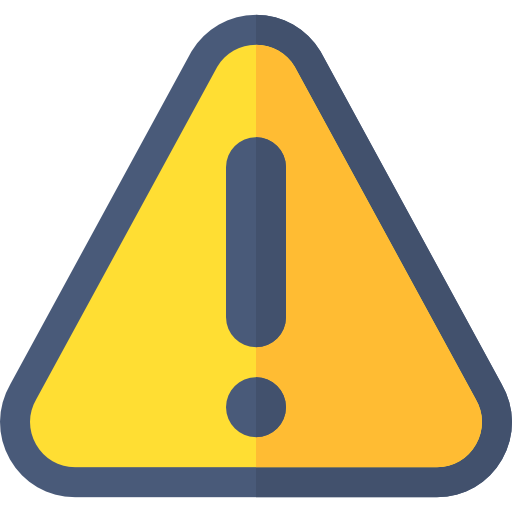 AGENDA DE TRABAJO
5
4
3
2
1
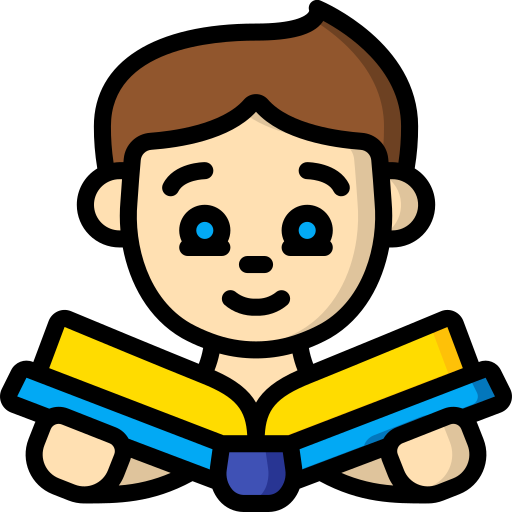 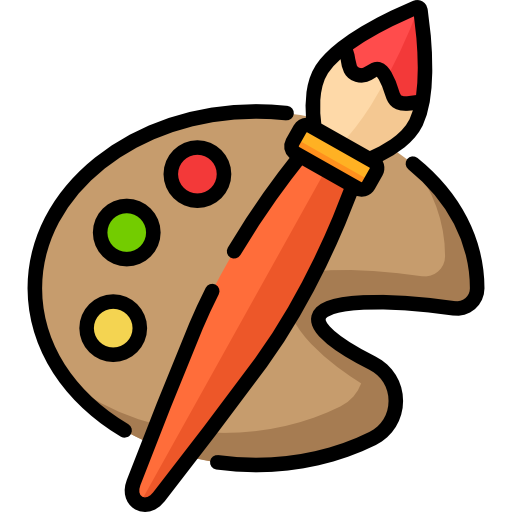 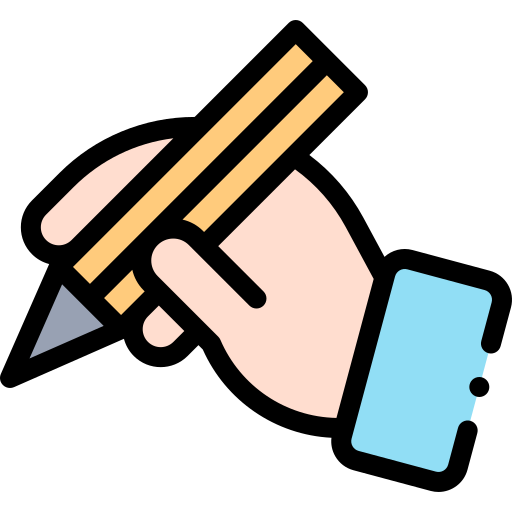 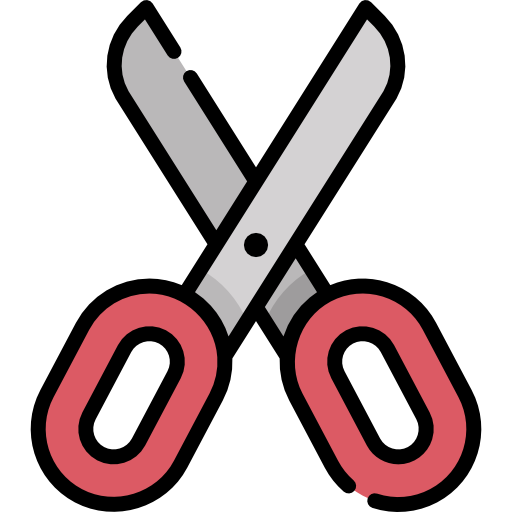 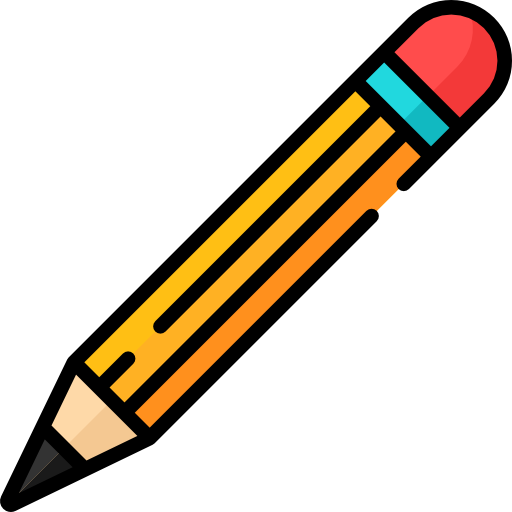 tareas
dibujar
recortar
leer
escribir
repasar
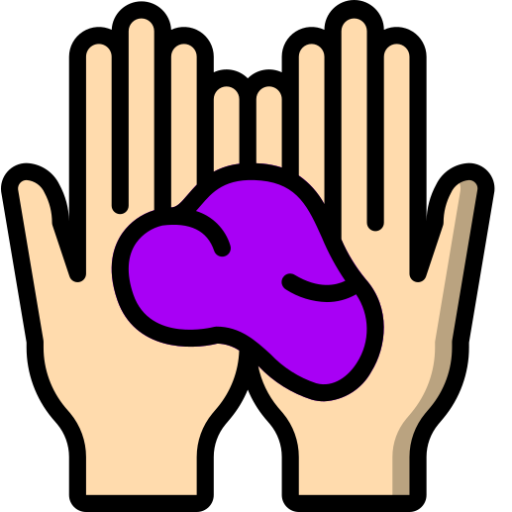 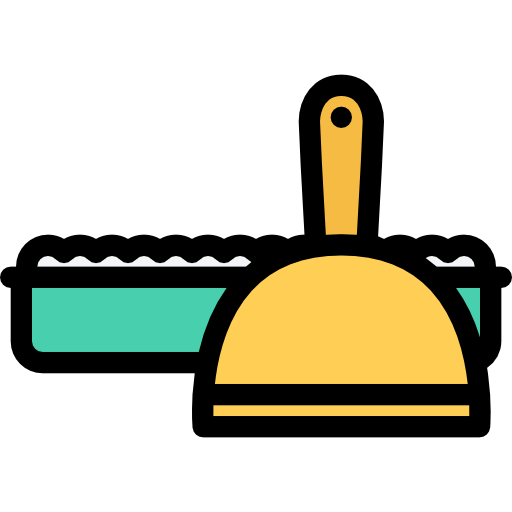 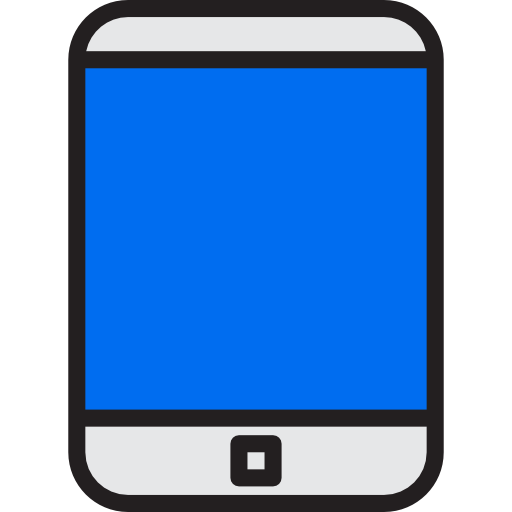 reforzadores
plasti
tablet
arena
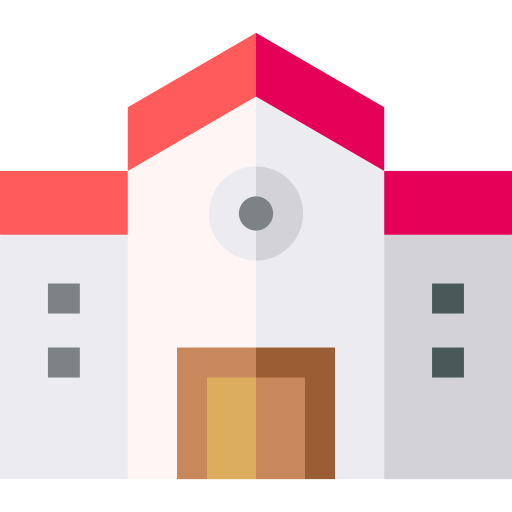 AGENDA DE DÍA
3
2
4
5
1
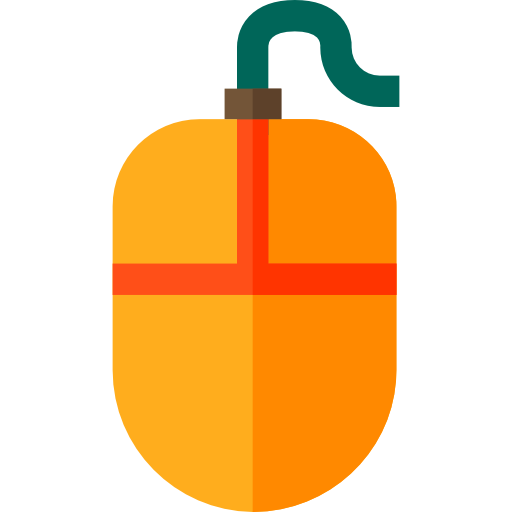 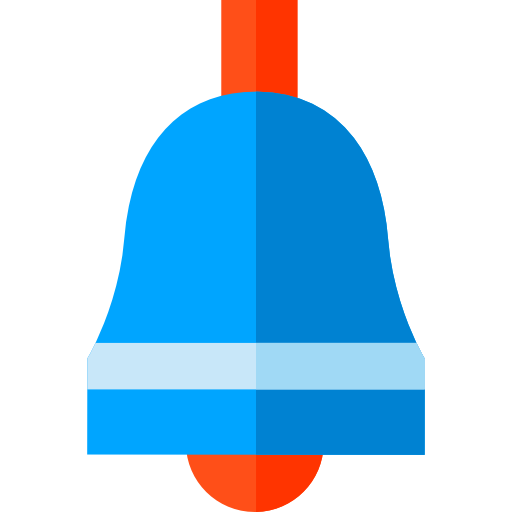 recreo
informática
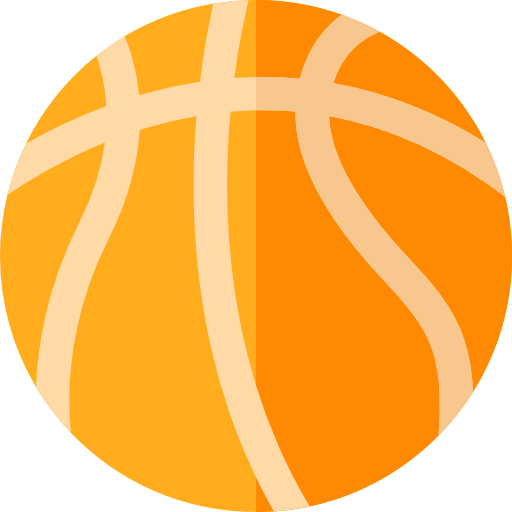 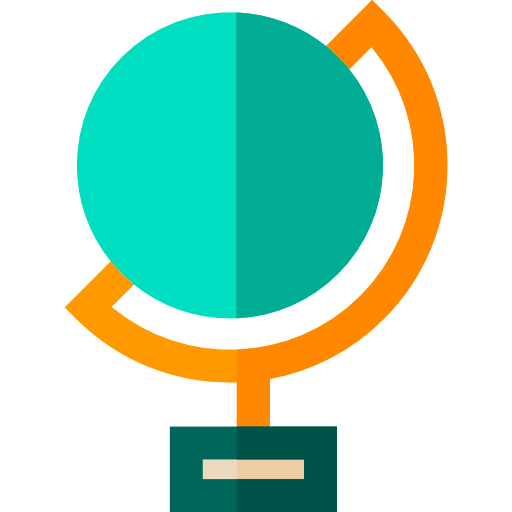 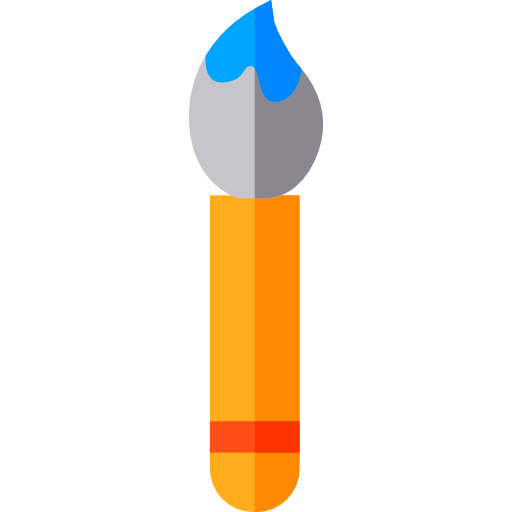 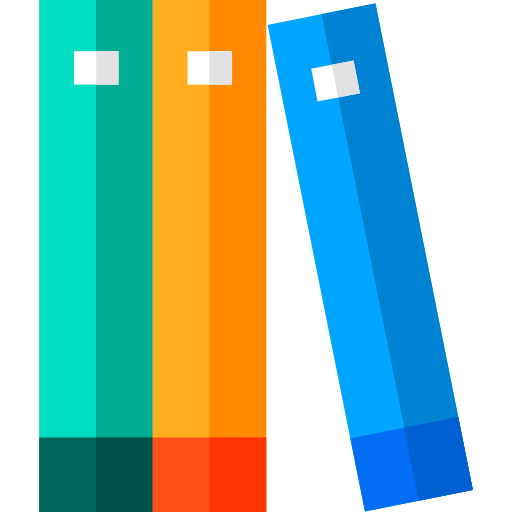 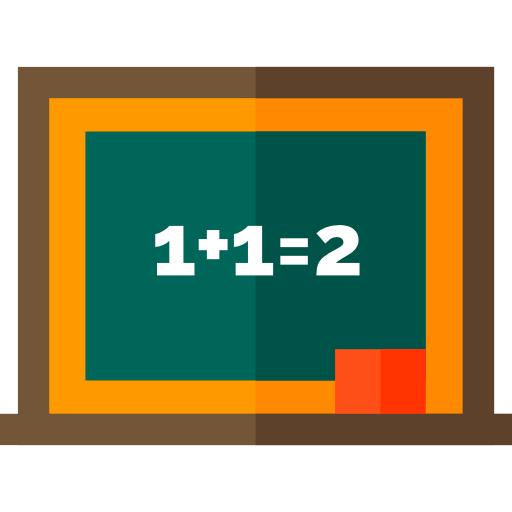 Ed. física
sociales
plástica
biblioteca
matemáticas
AGENDA DE TRABAJO
2
5
4
3
1
pintar
escribir
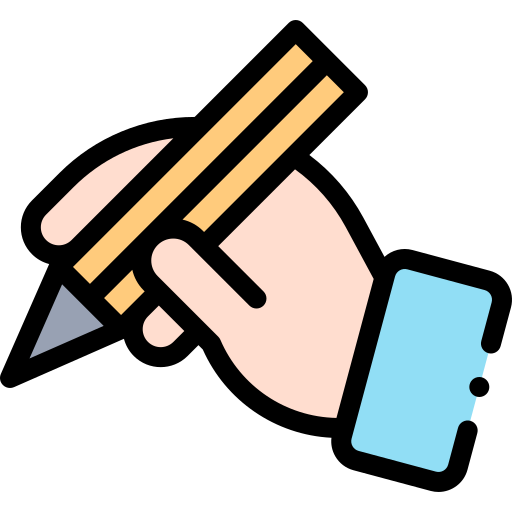 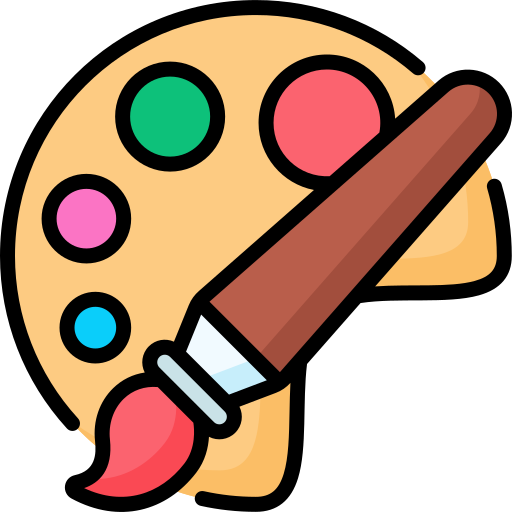 ASAMBLEAS DIARIAS
SITUARNOS EN EL DÍA Y EN EL MOMENTO
RECORDAR CONCEPTOS BÁSICOS (DÍAS, MESES, NÚMEROS…)
TRANSFERENCIA AL DÍA A DÍA DE FORMA NATURAL
EL TAMAÑO DEL PANEL PUEDE VARIAR PARA APLICARLO DE FORMA 
GRUPAL.
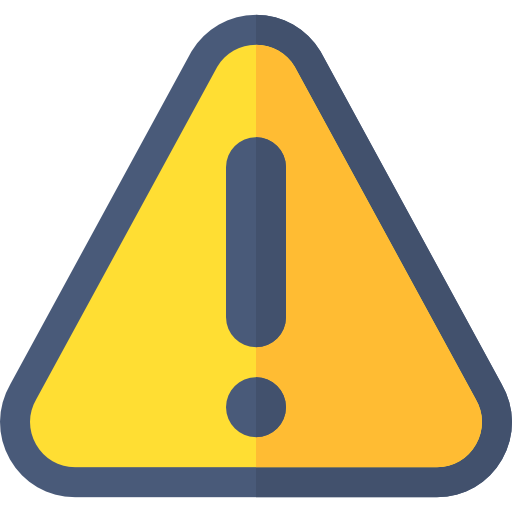 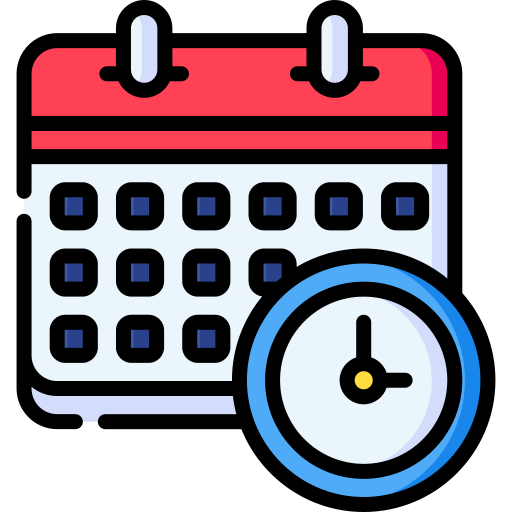 HOY ES…
EL TIEMPO DE HOY
ESTACIÓN EN LA QUE ESTAMOS
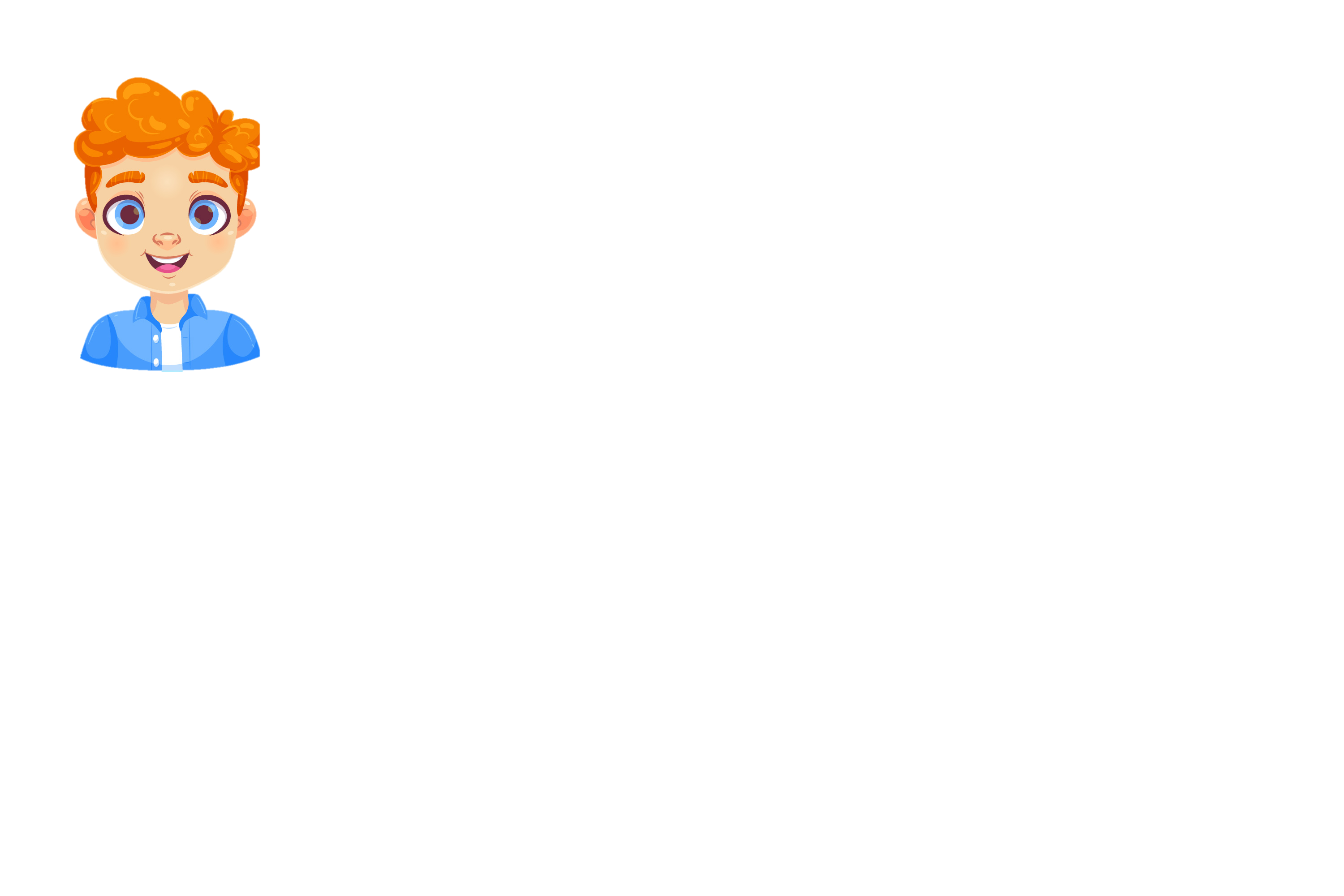 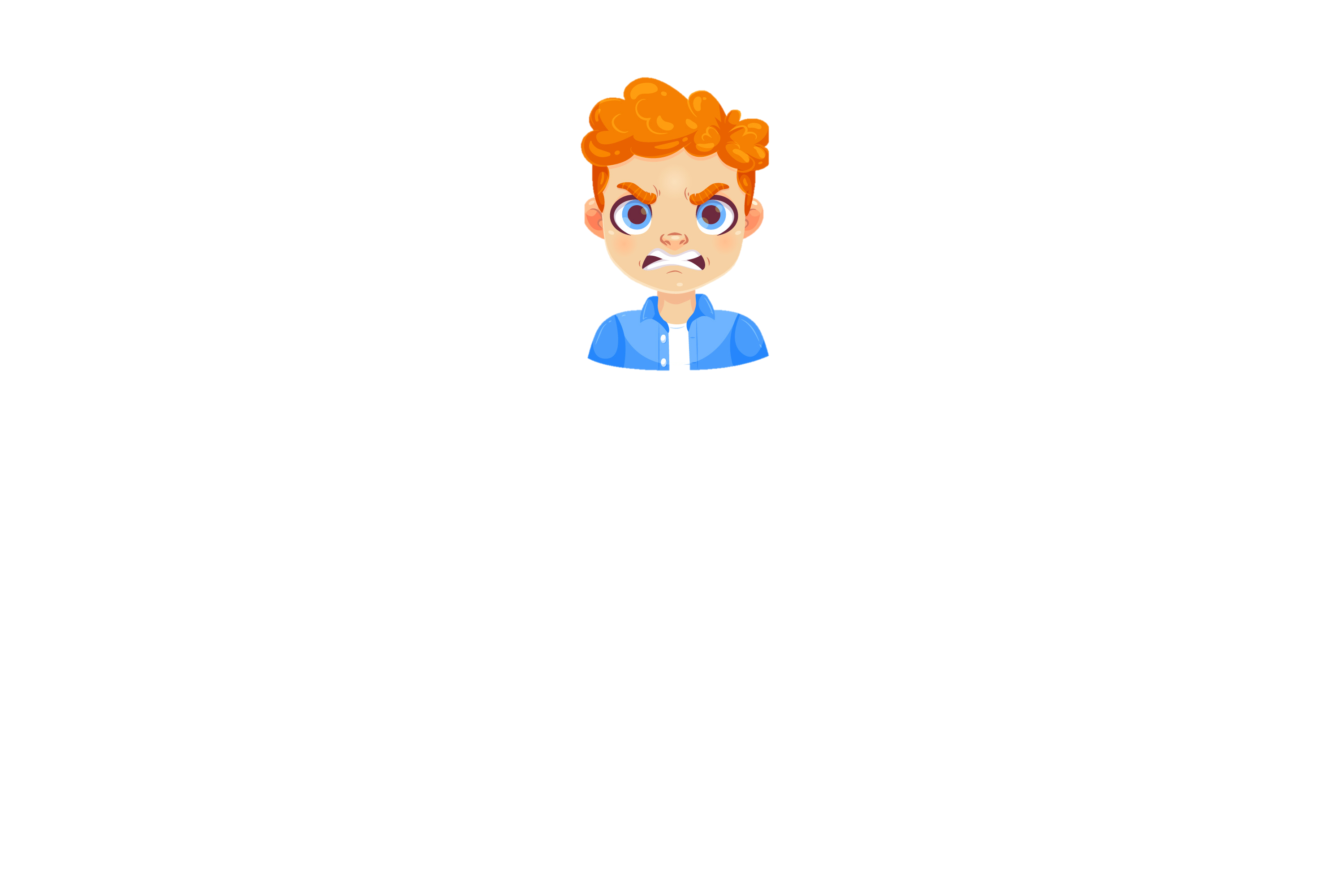 CÓMO ME SIENTO HOY:
NUBLADO
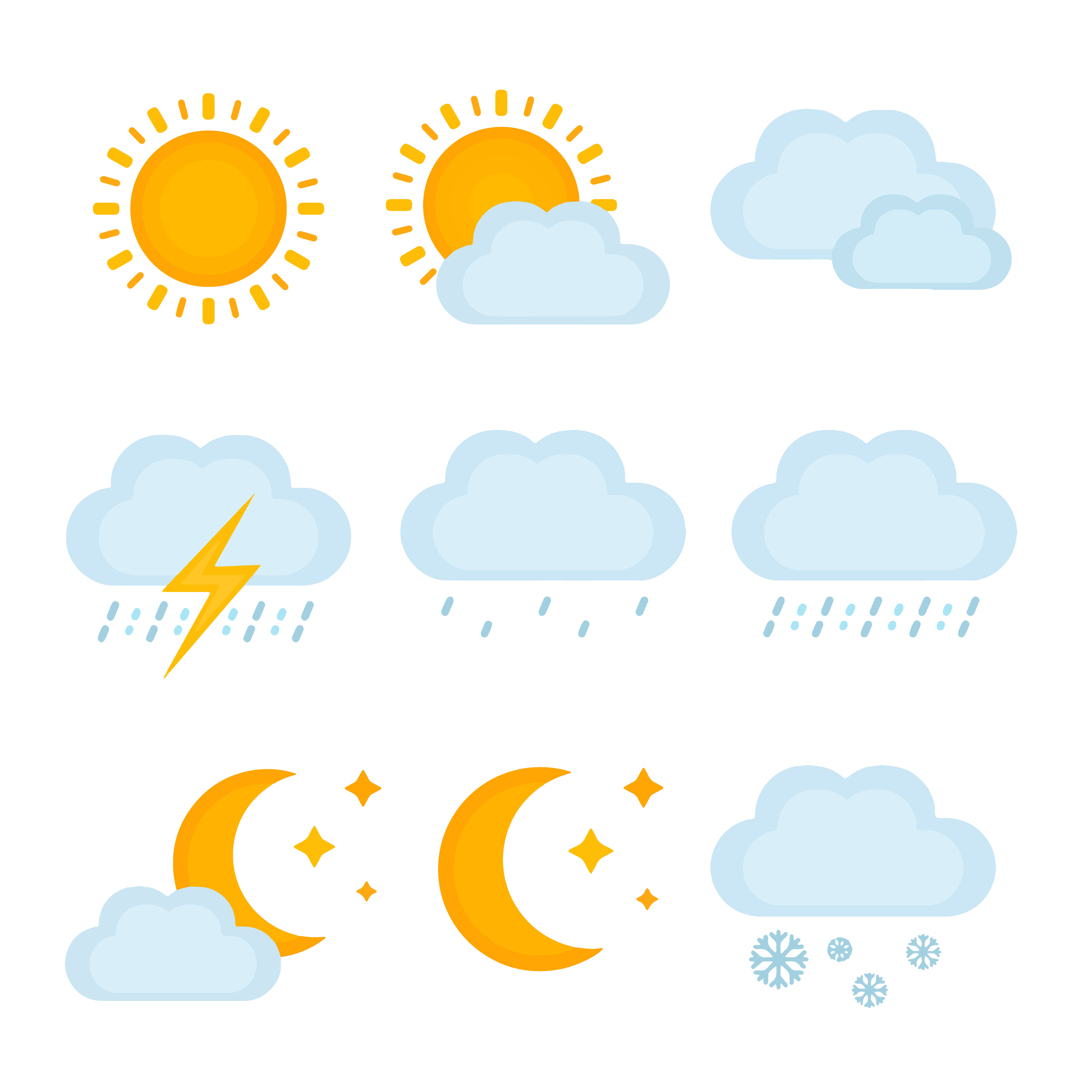 SOLEADO
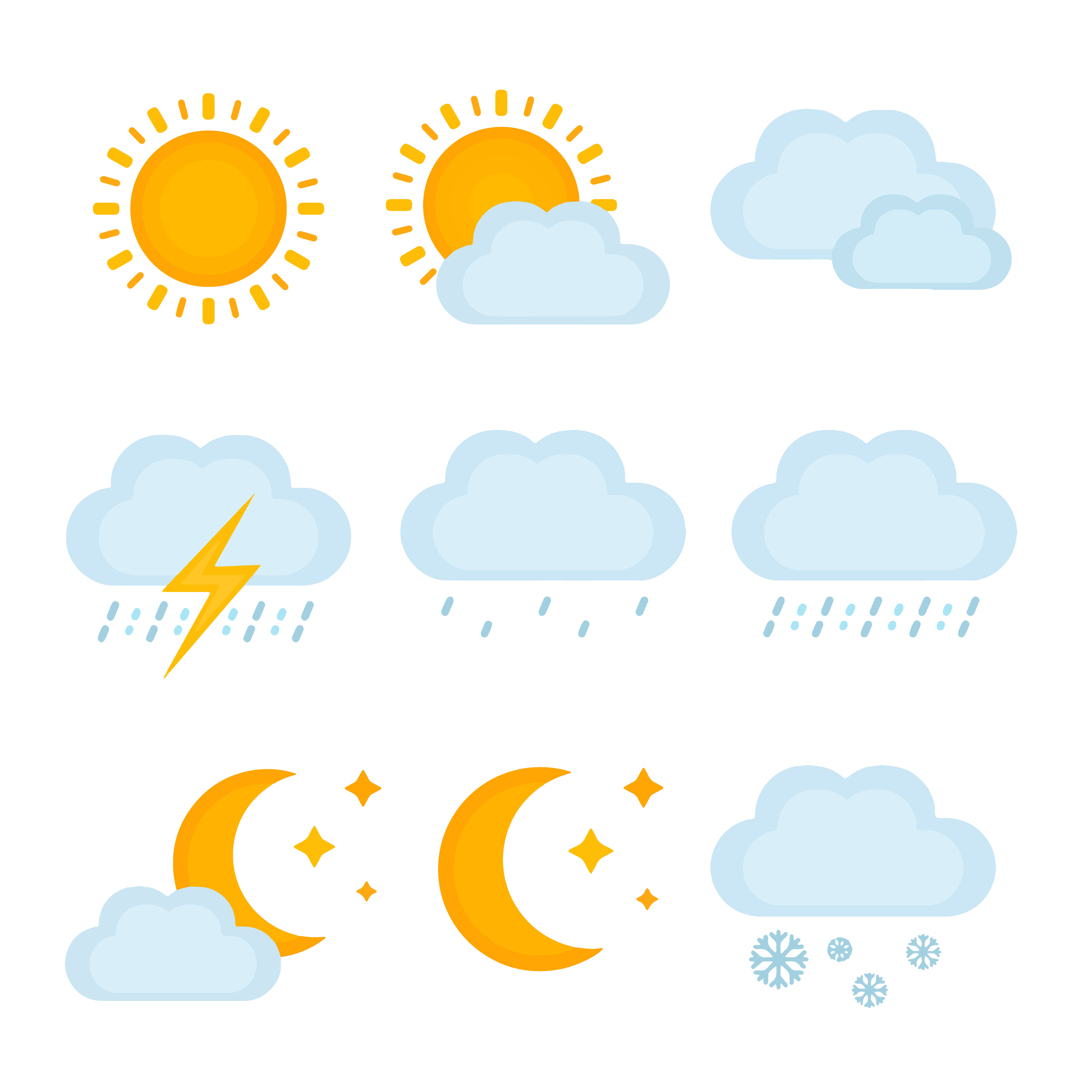 LUNES
MARTES
1
2
ENERO
FEBRERO
PRIMAVERA
VERANO
DÍA DE LA SEMANA
NÚMERO EN EL CALENDARIO
MES DEL AÑO
ESTACIÓN DEL AÑO
CÓMO ME SIENTO
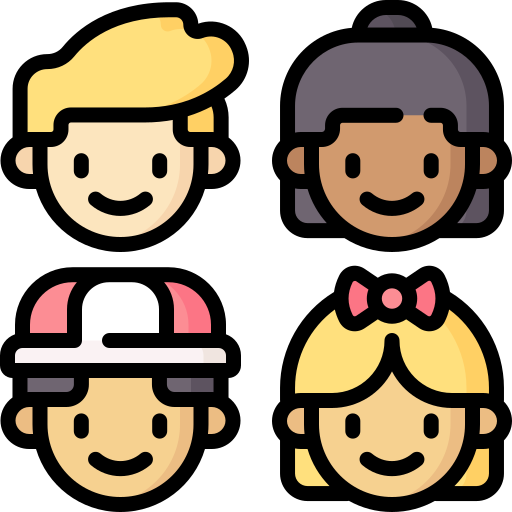 TRISTE
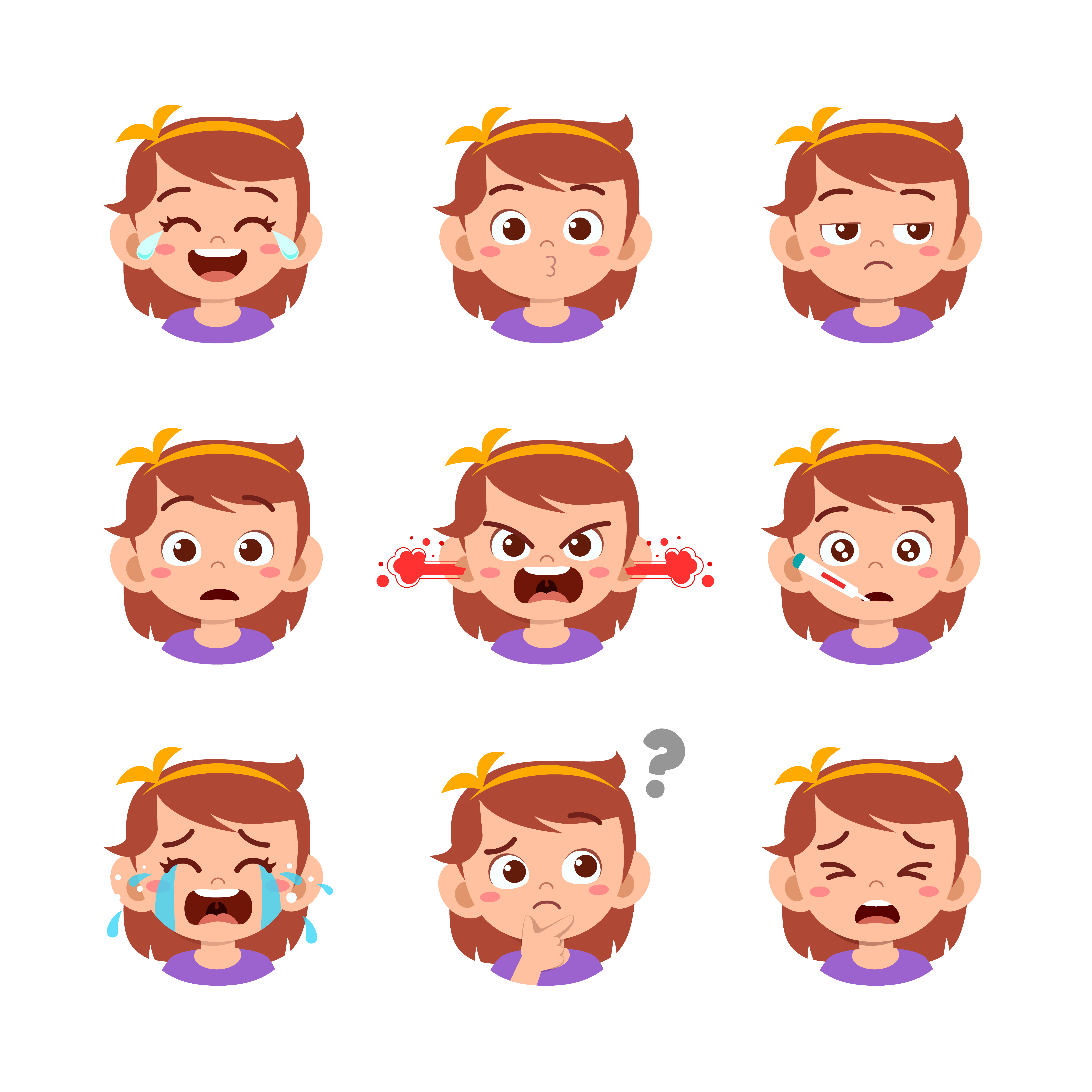 LUNES
MARTES
TREINTA
UNO
30
1
ENERO
PRIMAVERA
SECUENCIAS DE RUTINAS
ACTIVIDADES DEL DÍA A DÍA
AUTOINSTRUCCIONES PARA FORMENTAR LA AUTONOMÍA
TRANSFERENCIA AL DÍA A DÍA DE FORMA NATURAL
SE PUEDE PLASMAR EN FORMA DE SECUENCIA CUALQUIER ACTIVIDAD
YA SEA ACADÉMICA, SOCIAL, PERSONAL…
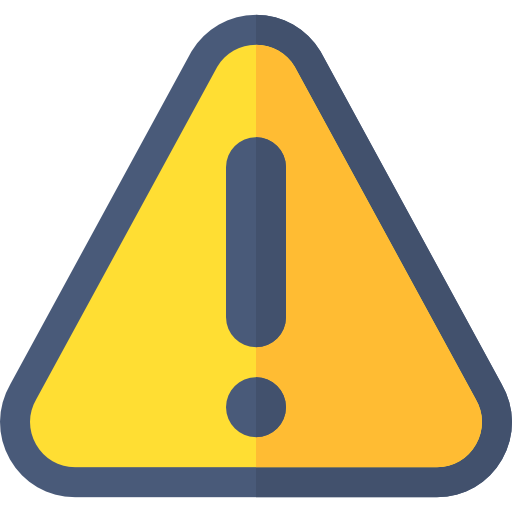 Cuando vamos al aseo…
1
4
2
3
5
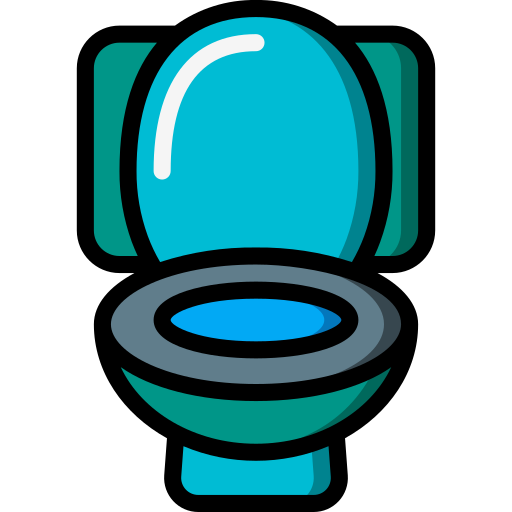 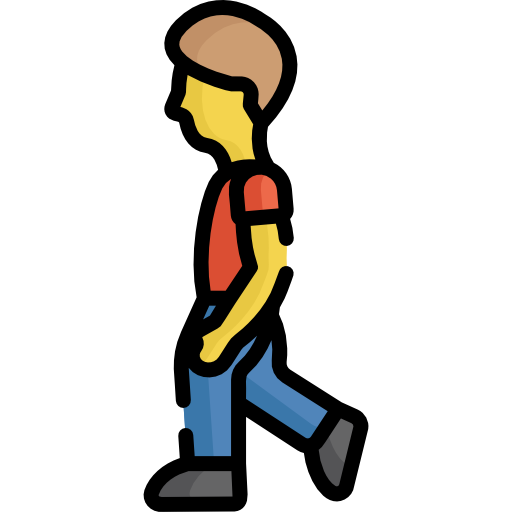 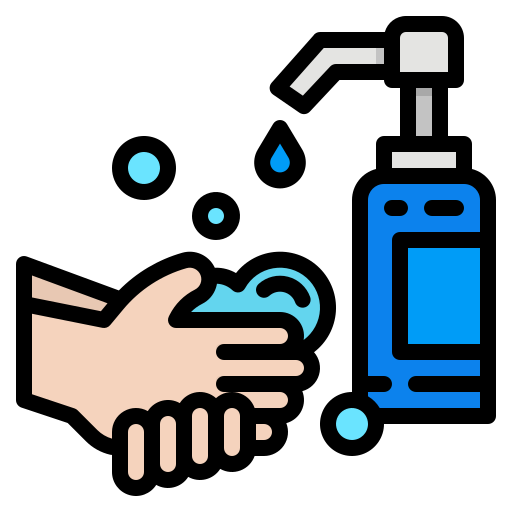 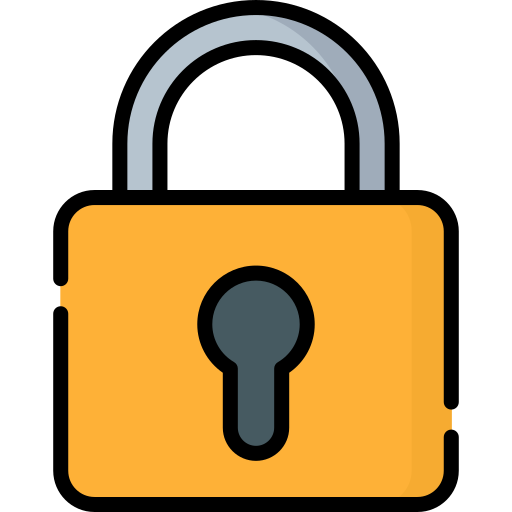 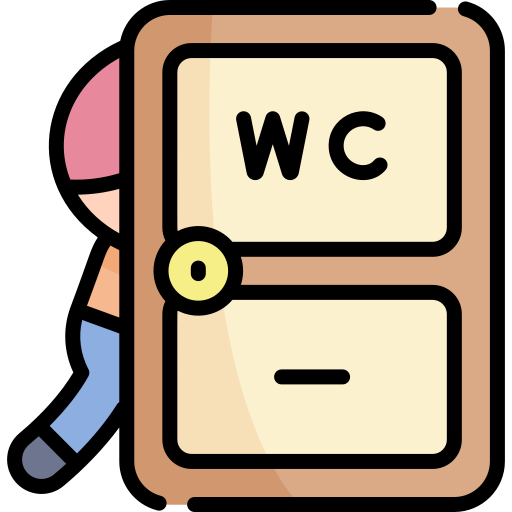 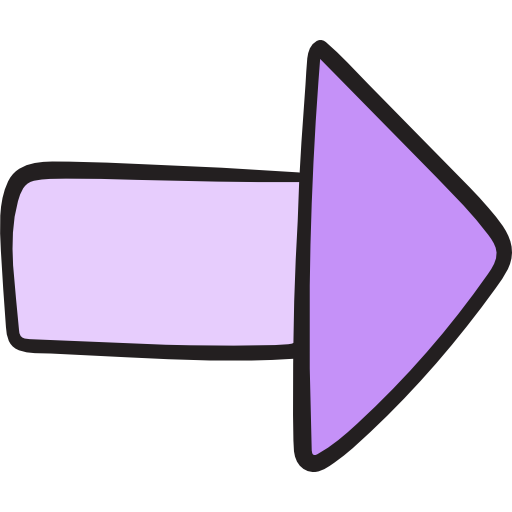 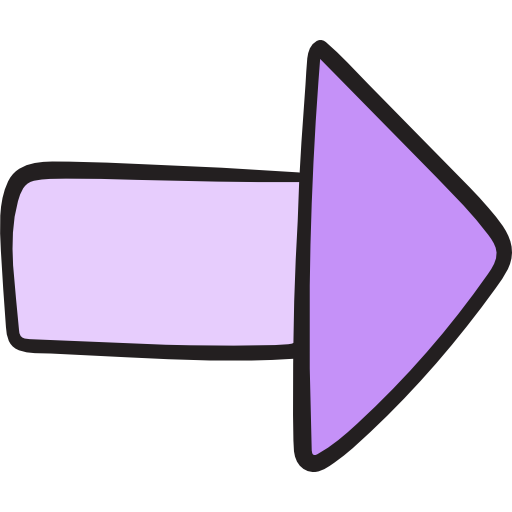 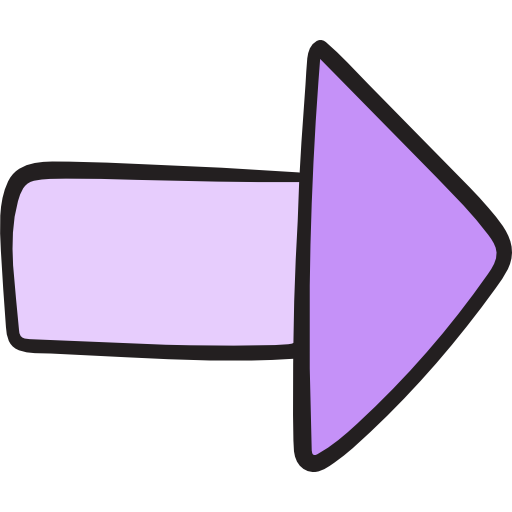 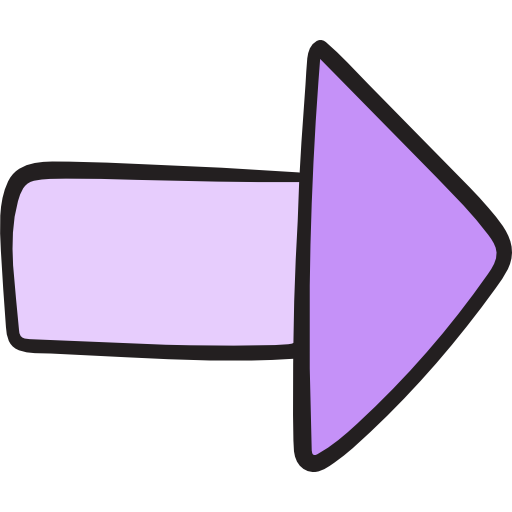 salimos del baño
cerramos la puerta
hacemos pipí
entramos al baño
lavamos las manos
Cuando vamos al comedor…
1
4
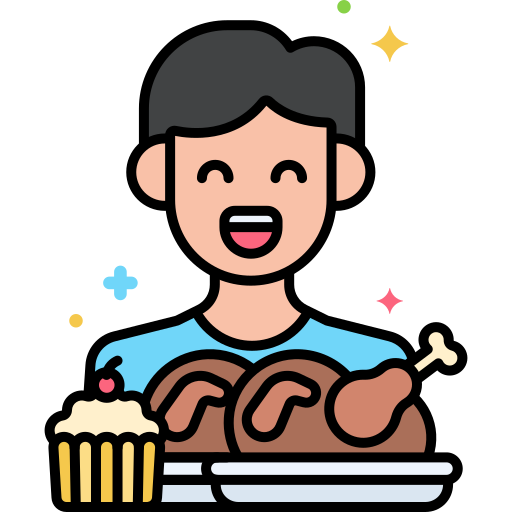 2
3
5
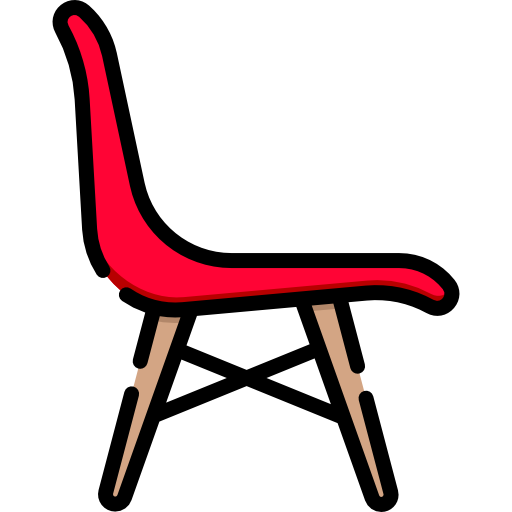 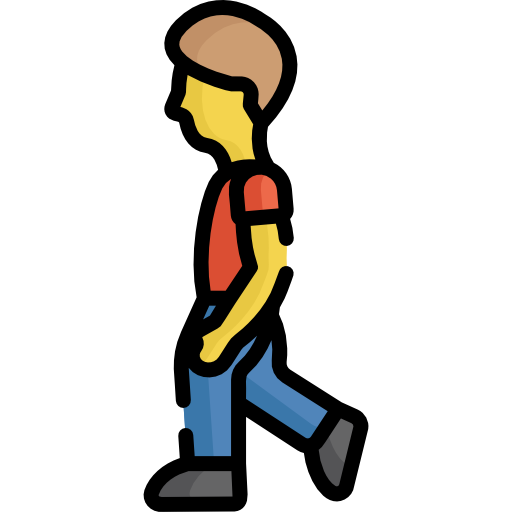 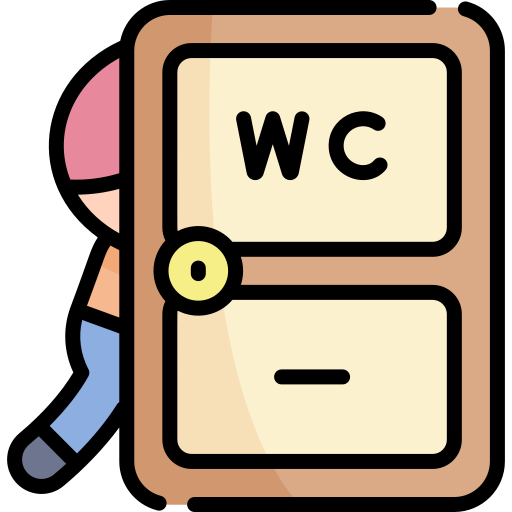 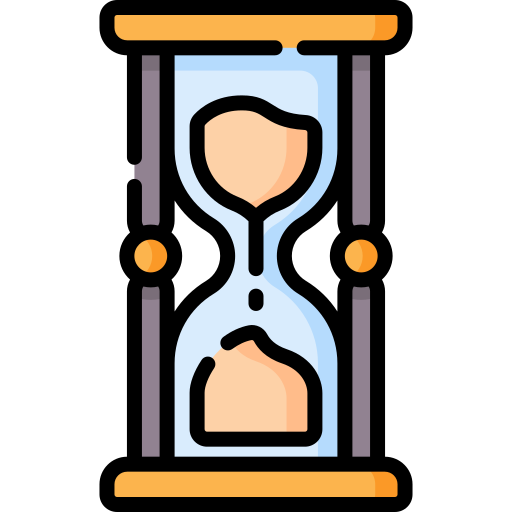 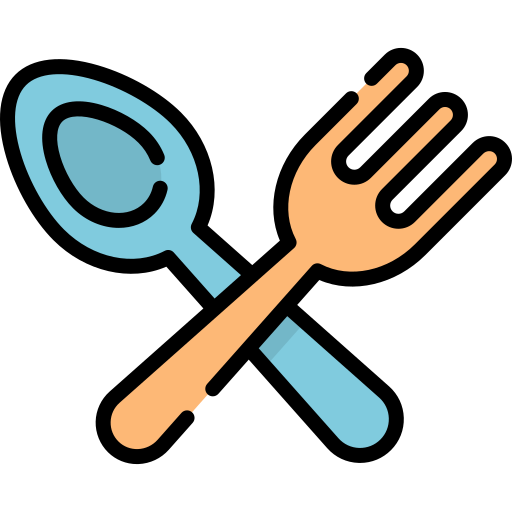 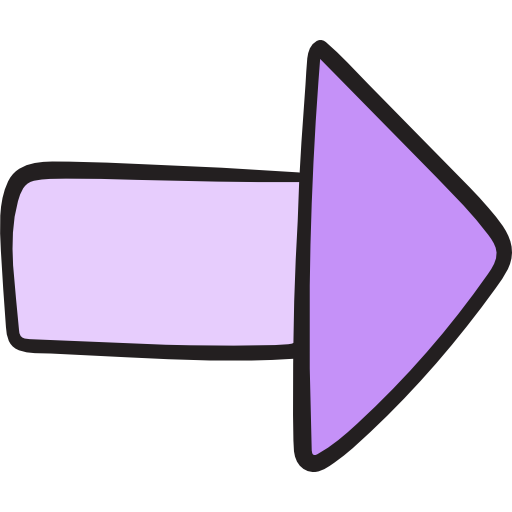 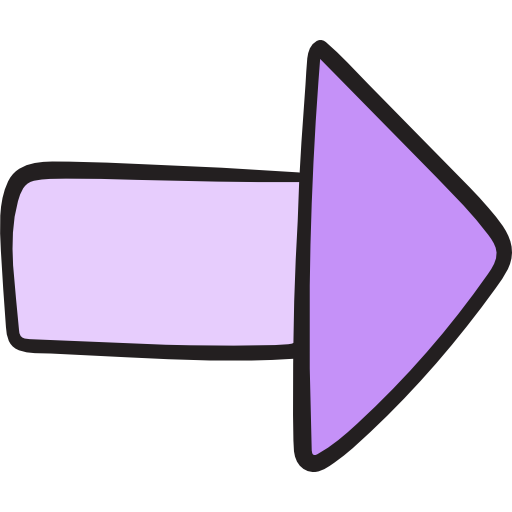 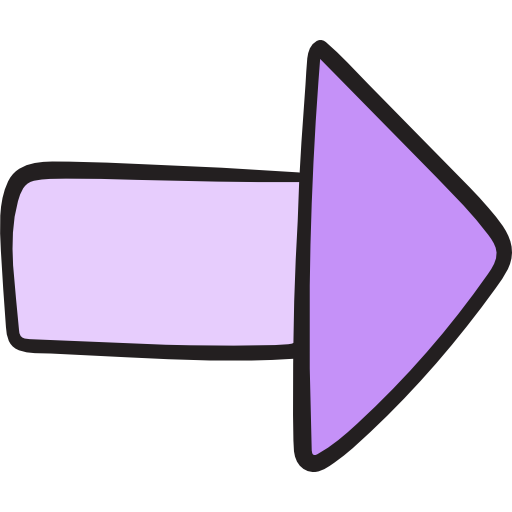 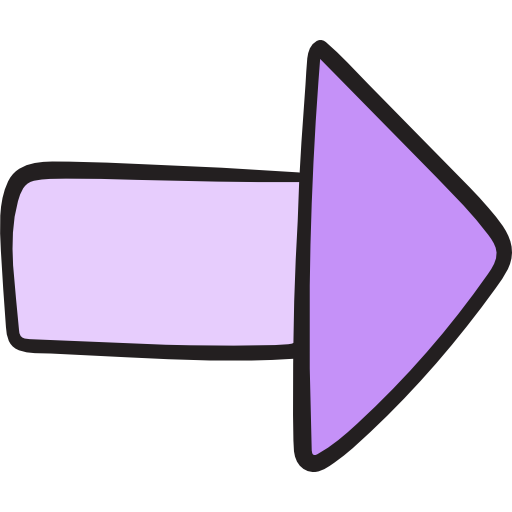 esperamos
salimos del comedor
nos sentamos
comemos y bebemos
entramos al comedor
Cuando vamos a la biblioteca…
1
4
2
3
5
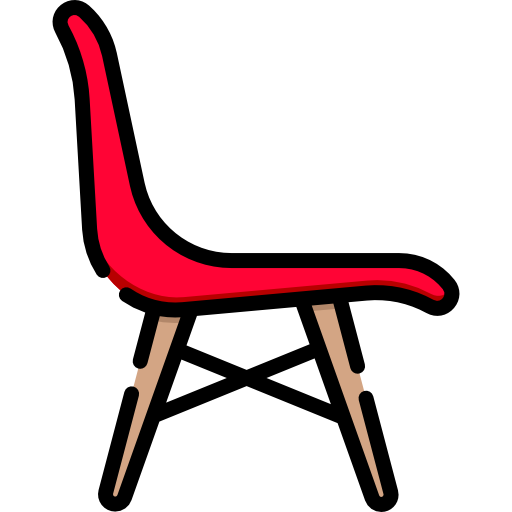 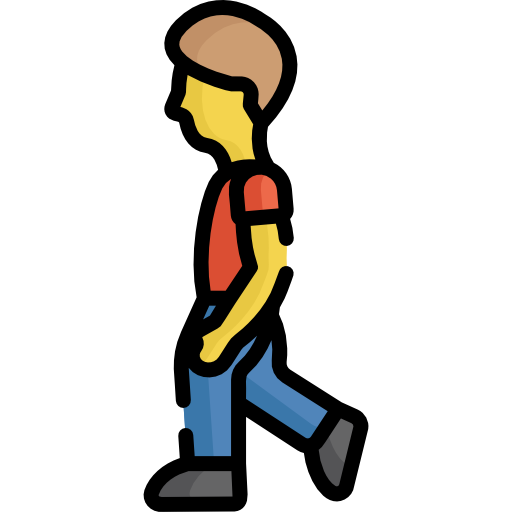 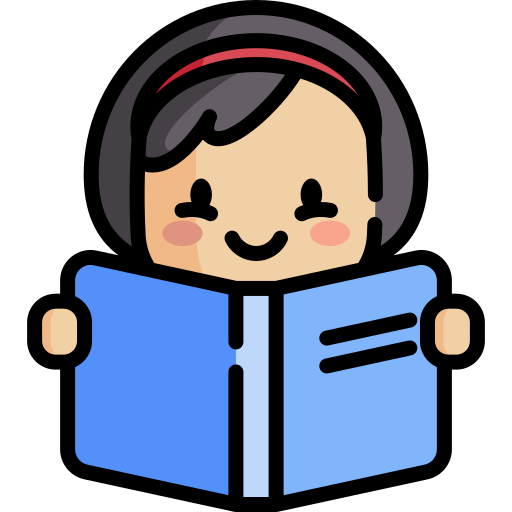 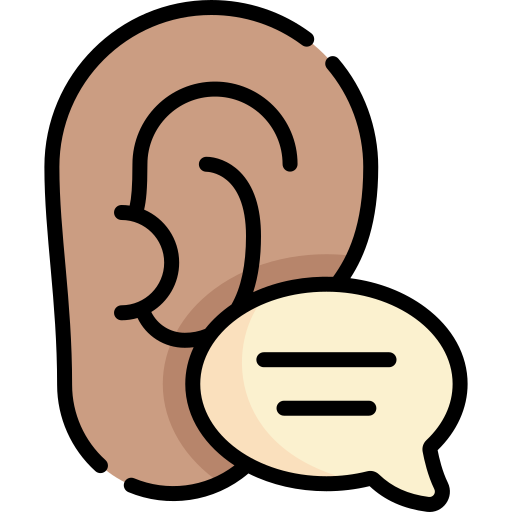 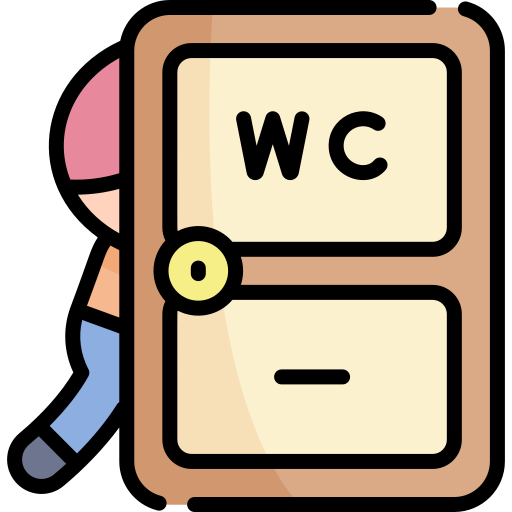 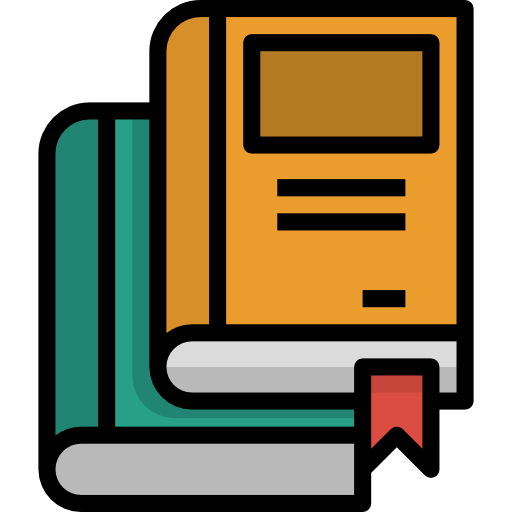 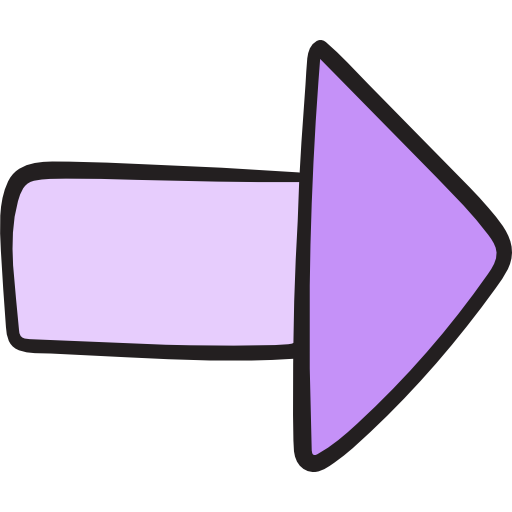 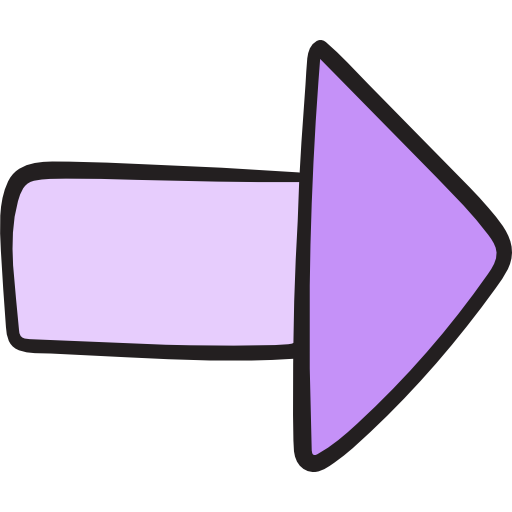 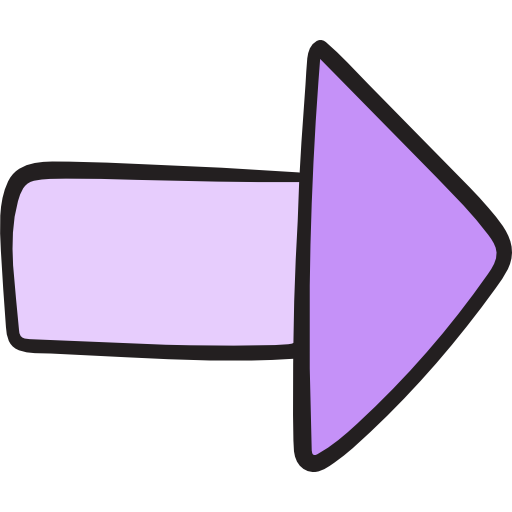 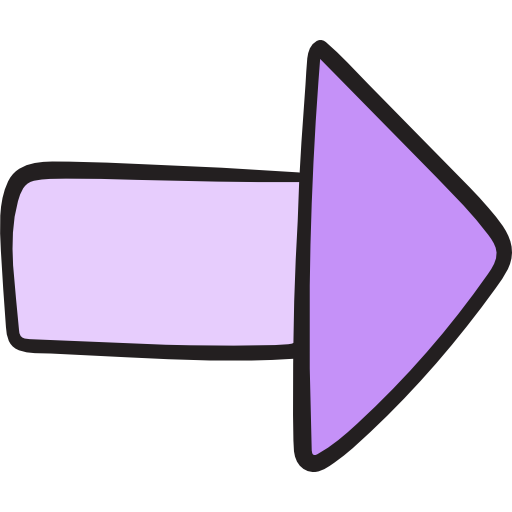 entramos a la biblioteca
nos sentamos
salimos de la biblioteca
cogemos un libro
escuchamos
ACTIVIDAD GRUPAL
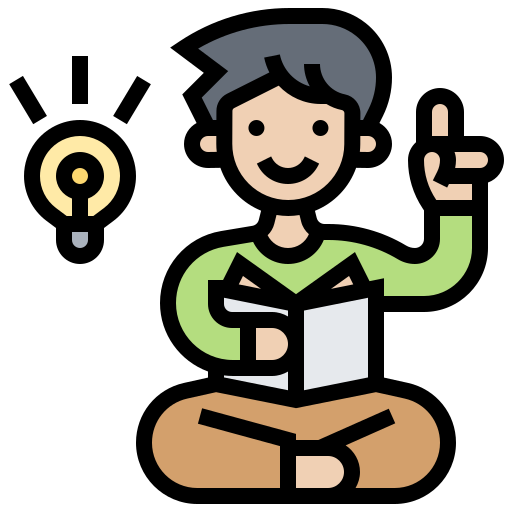 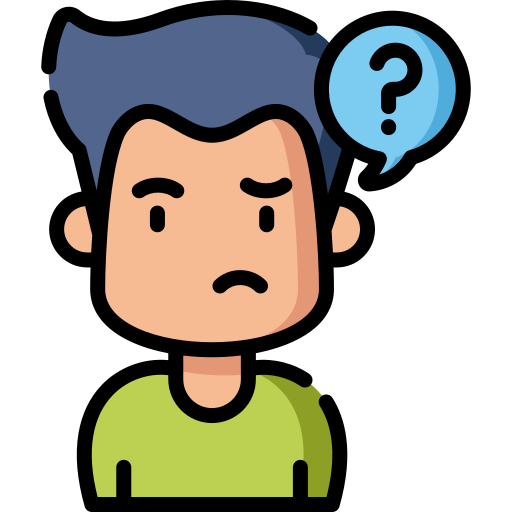 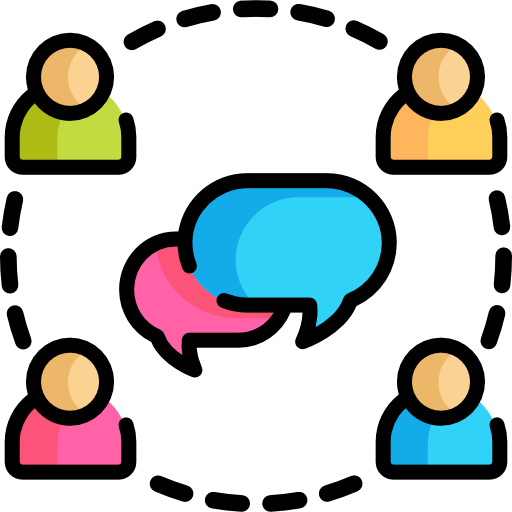 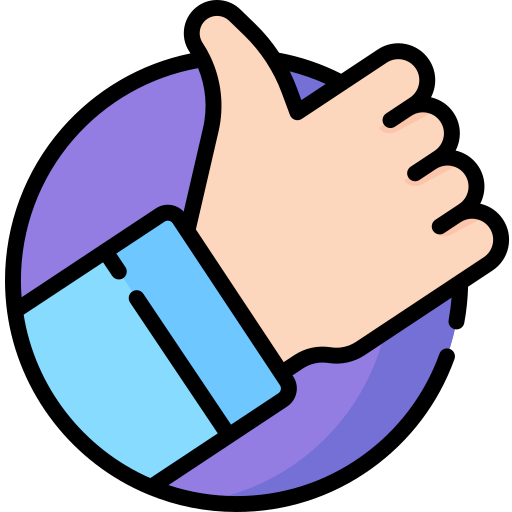 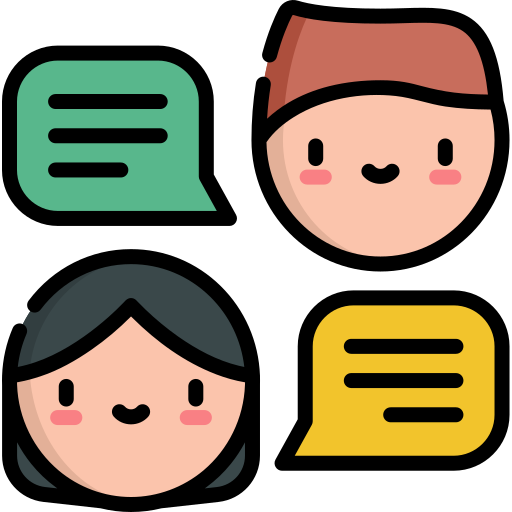 TERMINA LA ACTIVIDAD
COMPARTIMOS
NOS SENTAMOS
PREGUNTAMOS
Y APORTAMOS
LEVANTAMOS LA MANO
PANELES DE PETICIÓN
FOMENTAR LA COMUNICACIÓN A TRAVÉS DE LA PETICIÓN
VÁLIDO PARA CUALQUIER CONTEXTO
Un panel para cada ambiente o uno general
TRANSFERENCIA AL DÍA A DÍA DE FORMA NATURAL
ES ACONSEJABLE QUE SE EMPLEE EL MISMO MÉTODO EN EL COLE Y EN 
CASA, ASÍ COMO EN OTROS CONTEXTOS DONDE EL ALUMNADO ACUDA
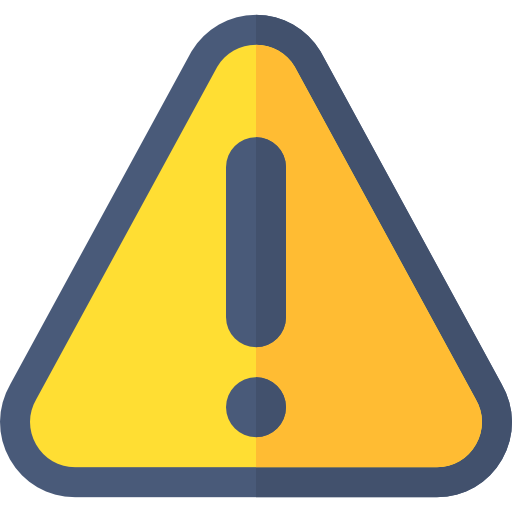 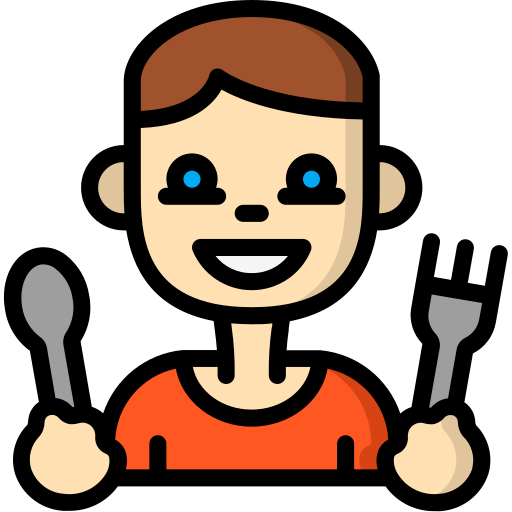 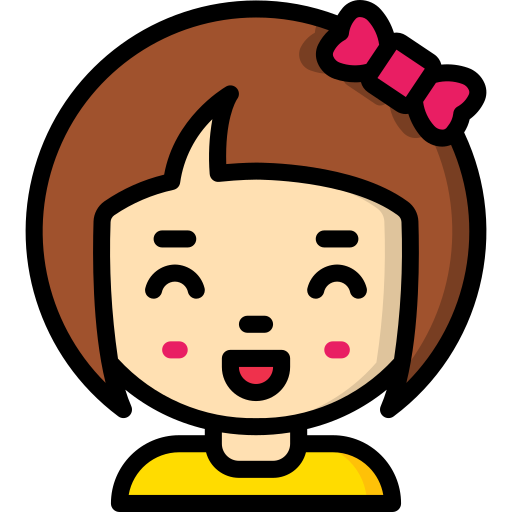 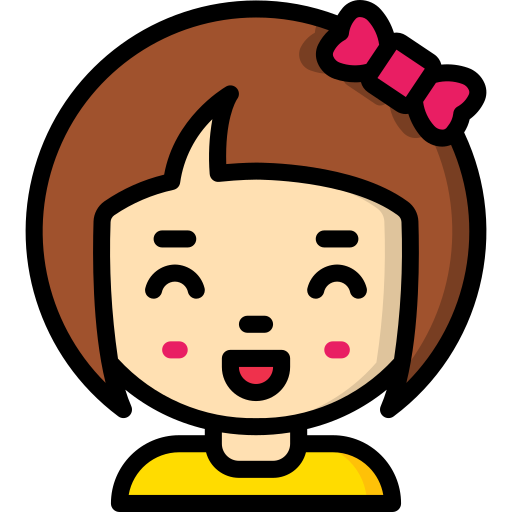 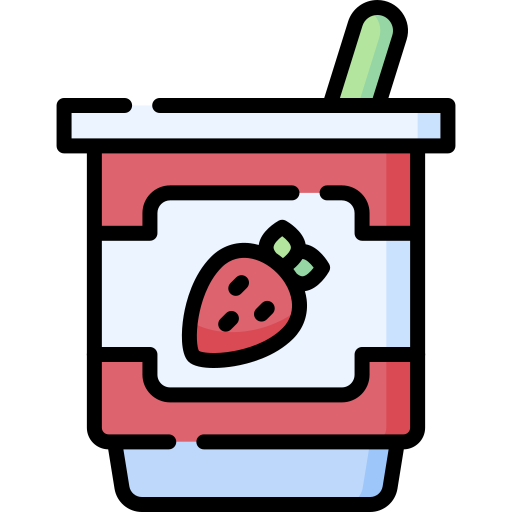 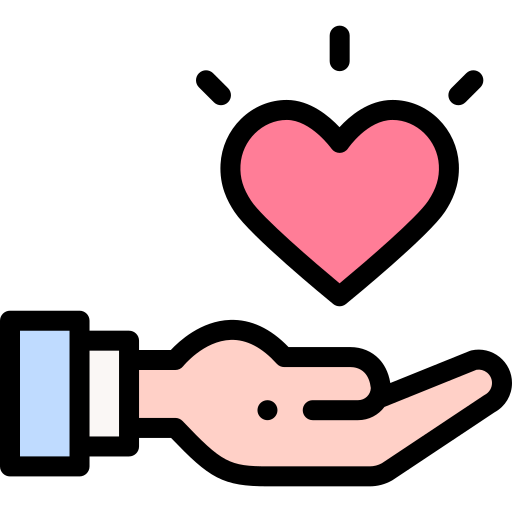 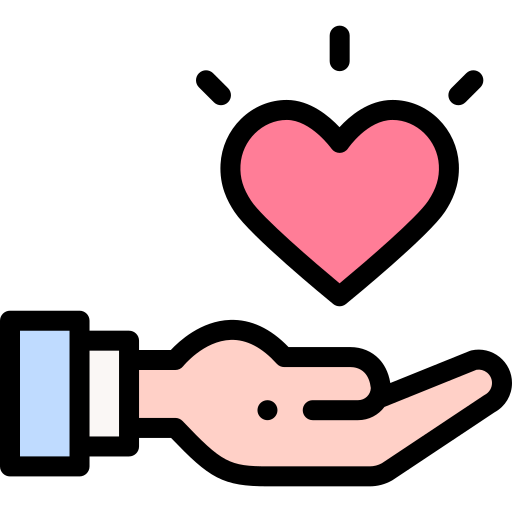 YO QUIERO
YO QUIERO
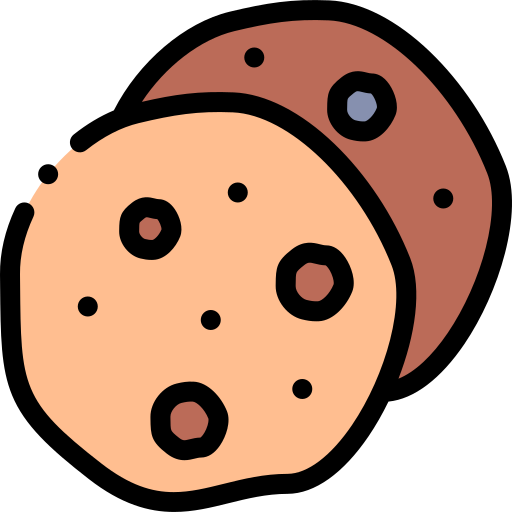 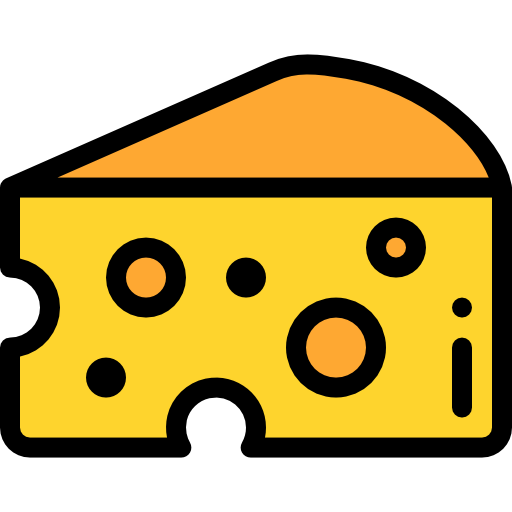 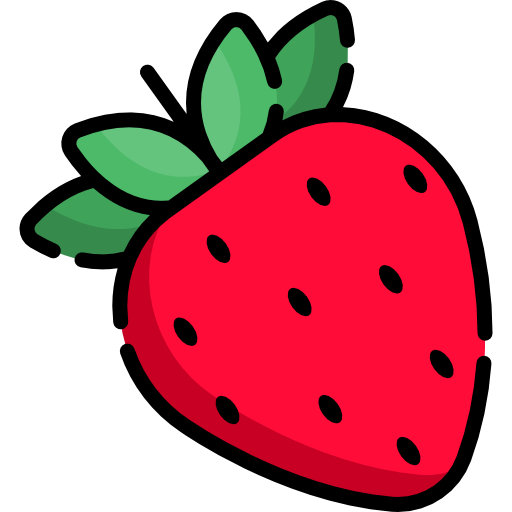 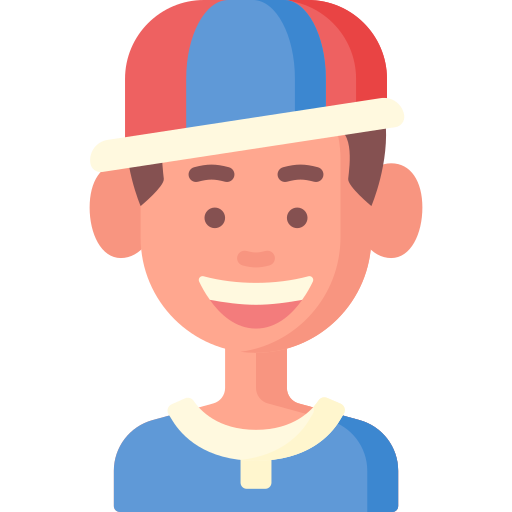 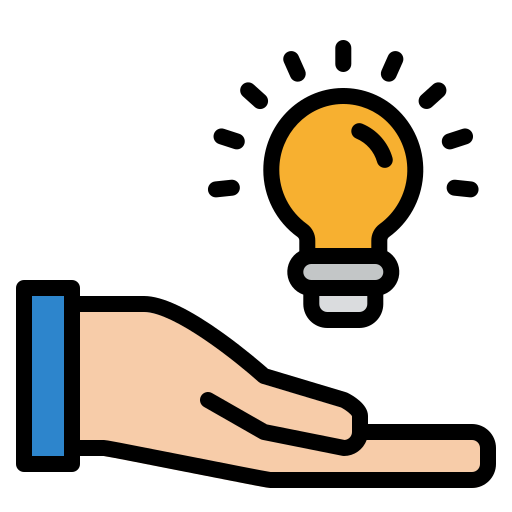 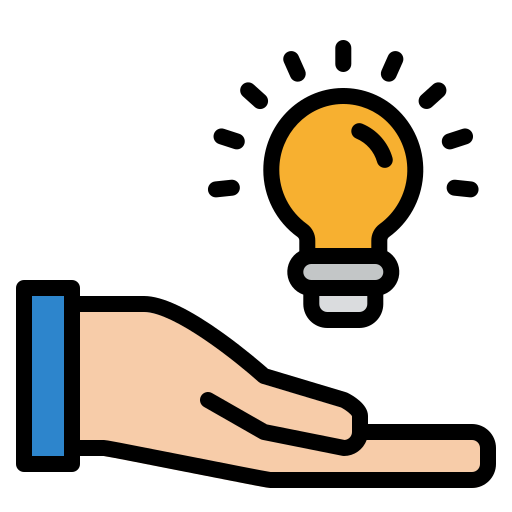 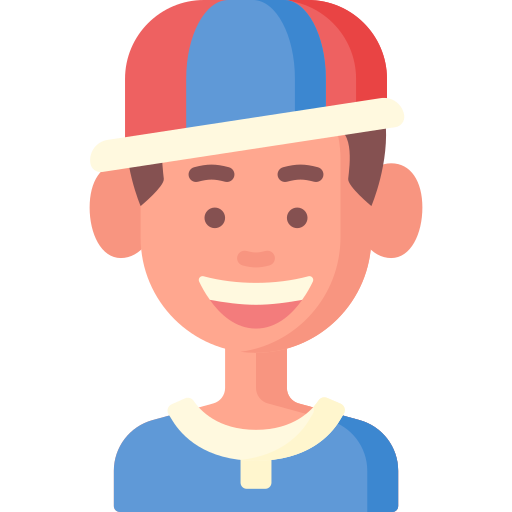 YO QUIERO
YO QUIERO
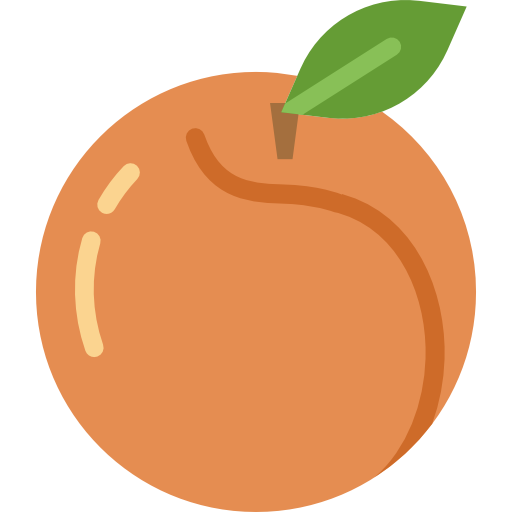 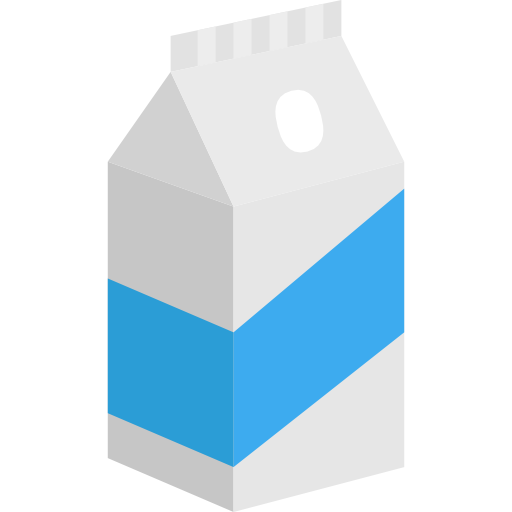 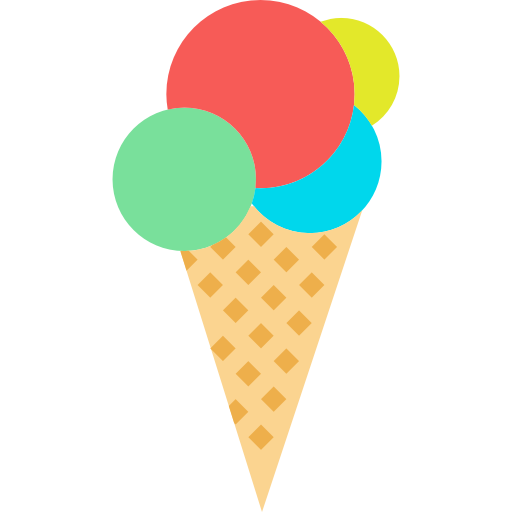 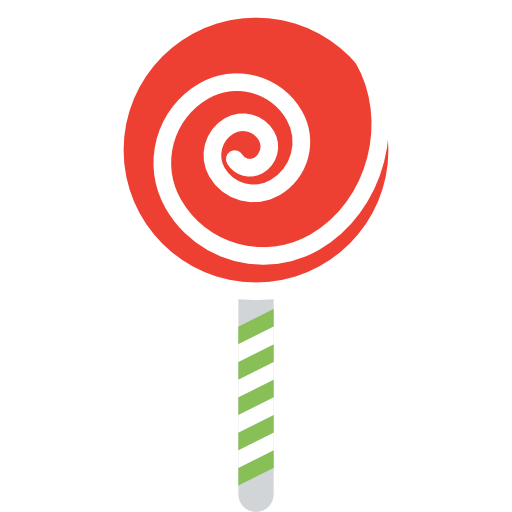 Panel general:
Objetos a nivel general del aula
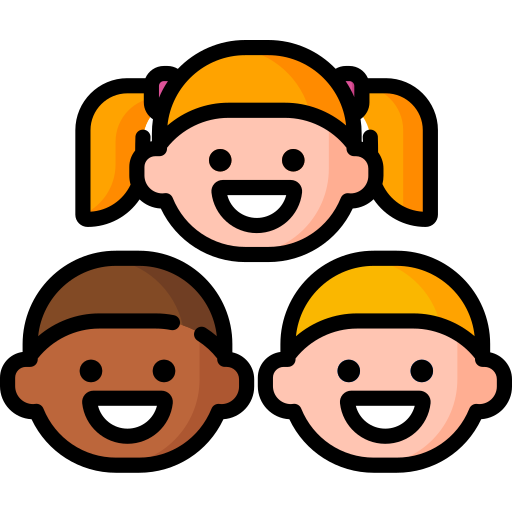 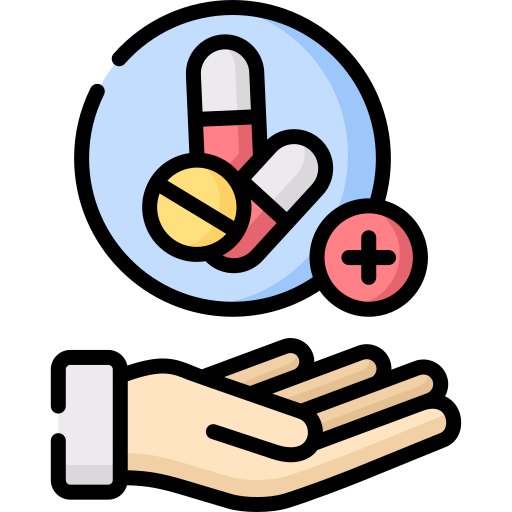 QUIERO
YO
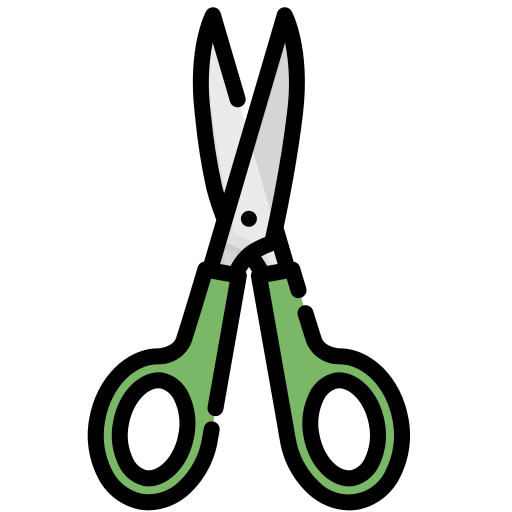 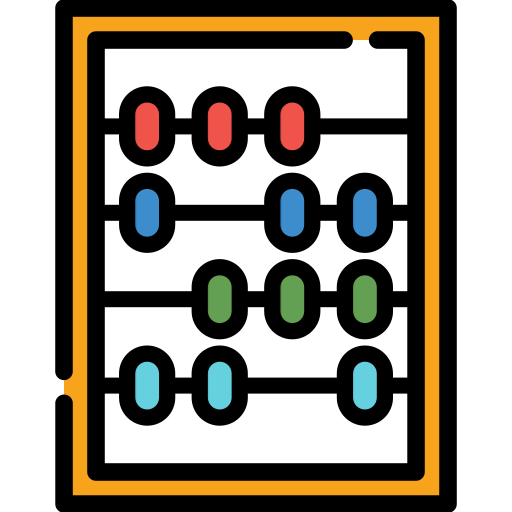 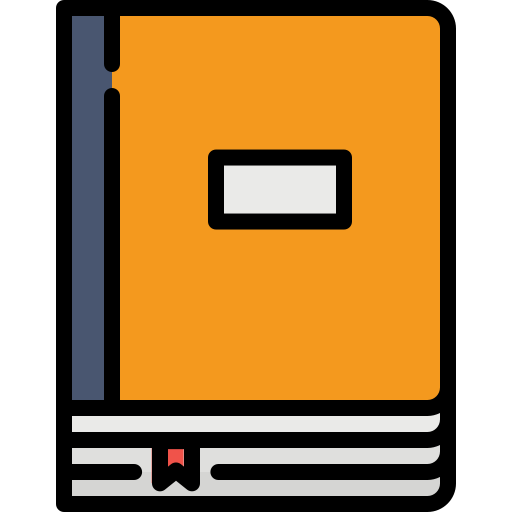 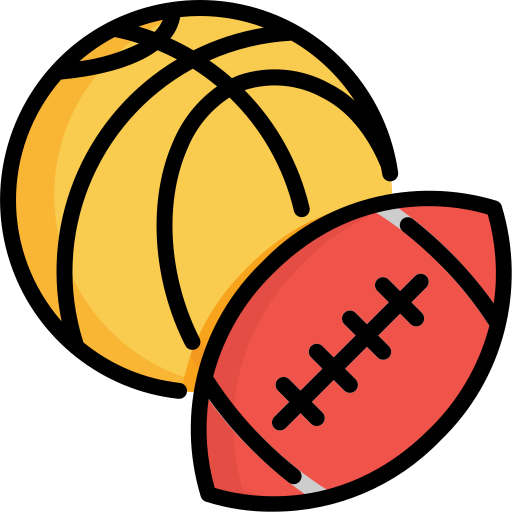 -
libro
pelotas
abaco
tijeras
-
-
TERESA SANCHEZ VALDES
Panel específico acciones:
Acciones comunes de primera necesidad – ampliación a otras
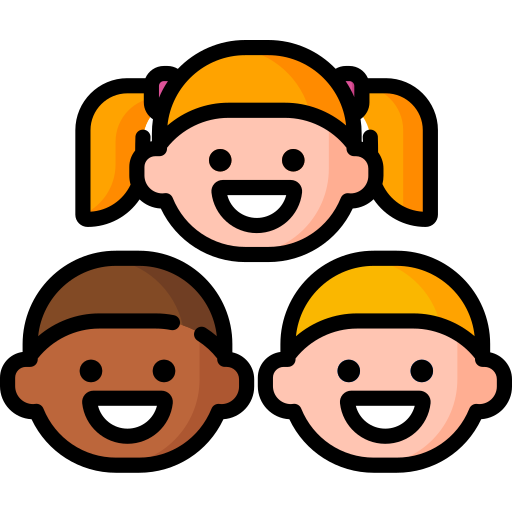 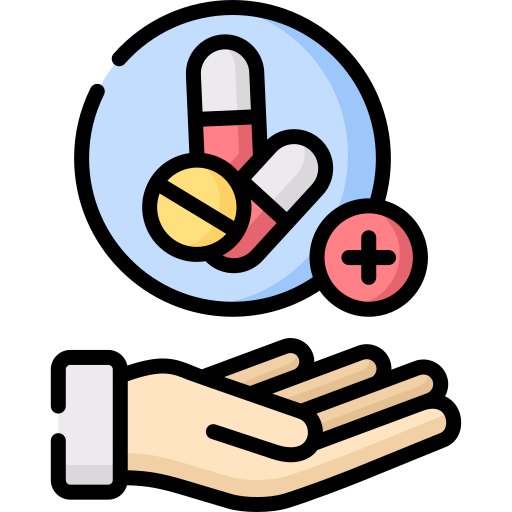 NECESITO
YO
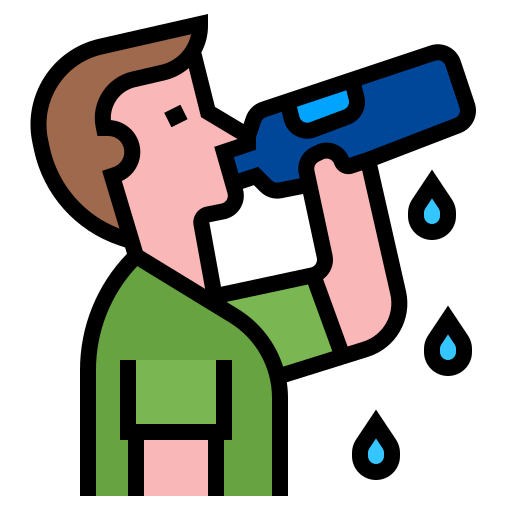 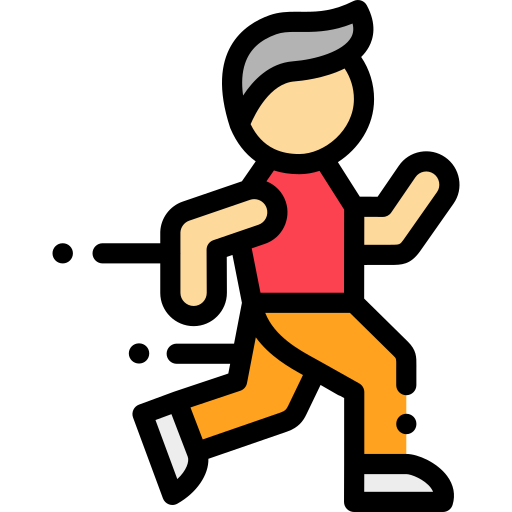 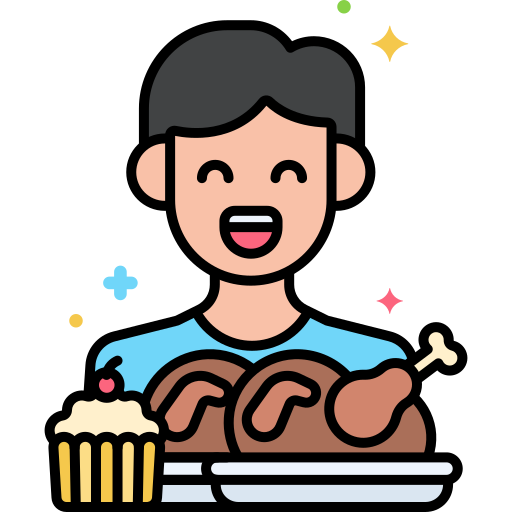 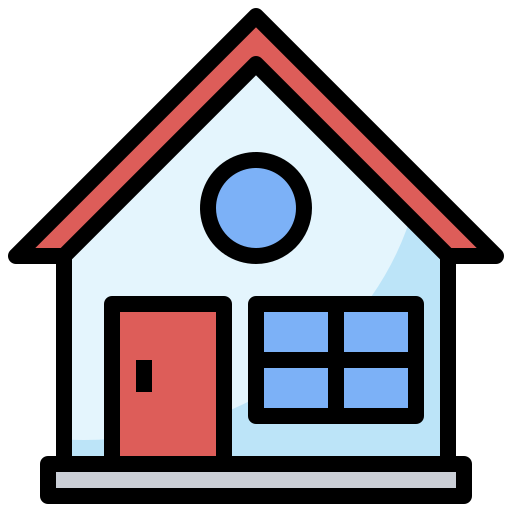 comer
beber
correr
ir a casa
Panel específico espacio:
Objetos específicos de ese espacio del aula
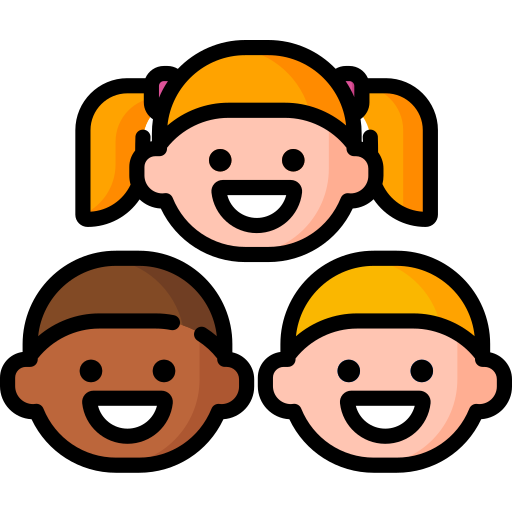 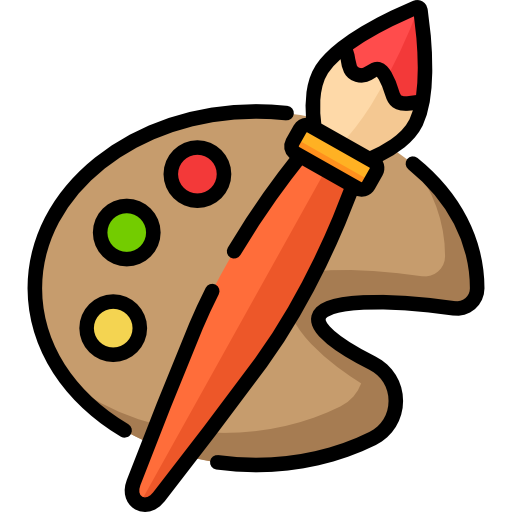 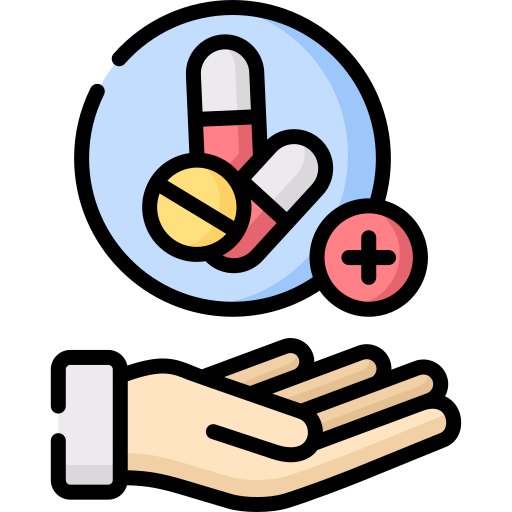 QUIERO
YO
ESPACIO DE ARTE
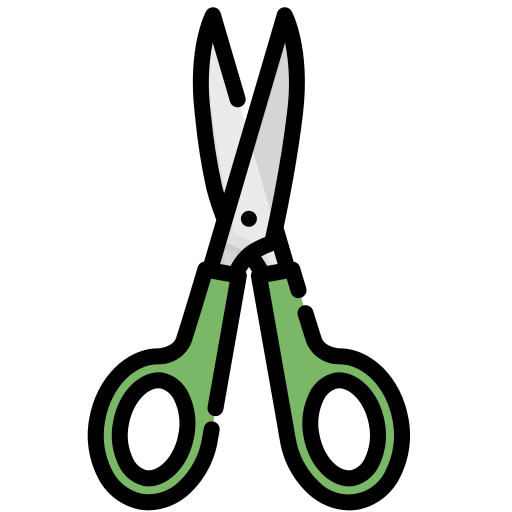 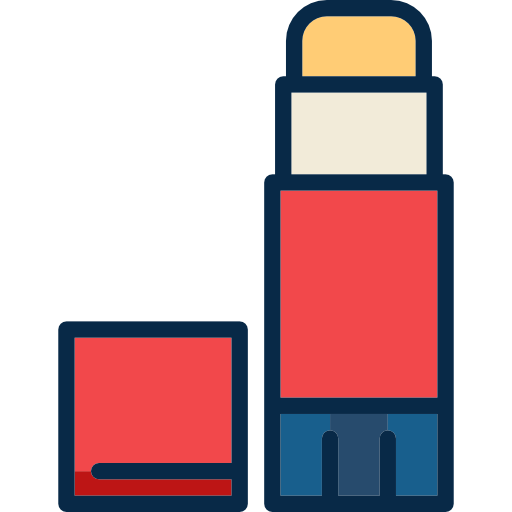 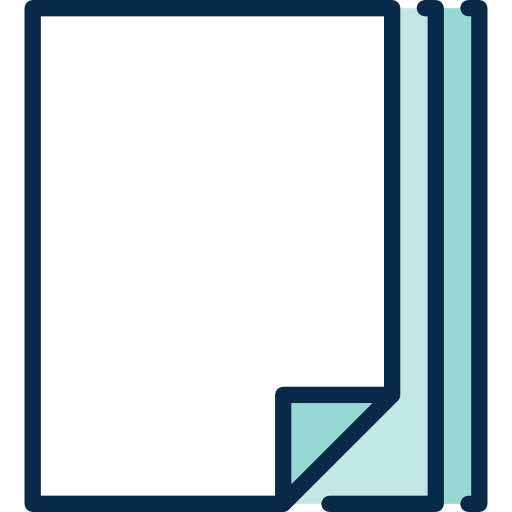 papel
tijeras
pinturas
pegamento
-
-
TERESA SANCHEZ VALDES
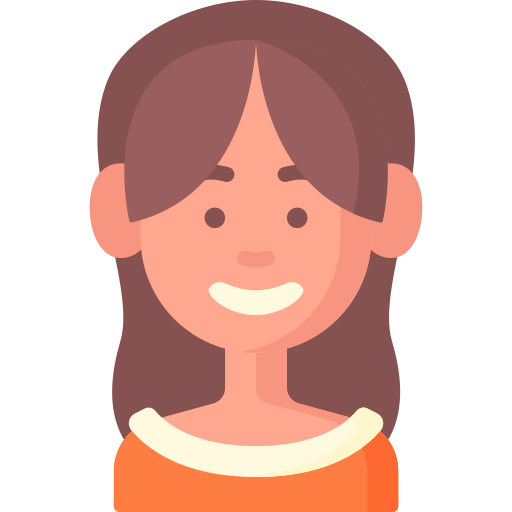 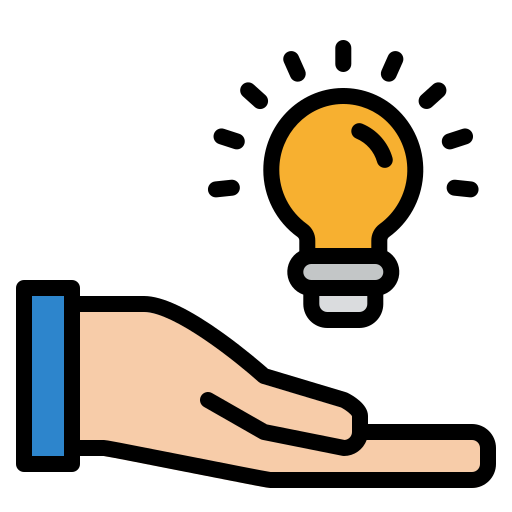 YO                QUIERO
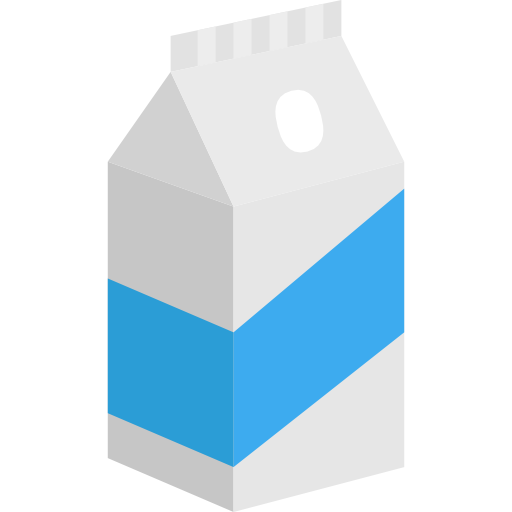 TARJETAS DE RESPUESTA
INTERVENIR EN LAS ECOLALIAS
VÁLIDO PARA CUALQUIER CONTEXTO
PREGUNTAS CERRADAS
TRANSFERENCIA AL DÍA A DÍA DE FORMA NATURAL
ES ACONSEJABLE QUE SE EMPLEE EL MISMO MÉTODO EN EL COLE Y EN 
CASA, ASÍ COMO EN OTROS CONTEXTOS DONDE EL ALUMNADO ACUDA
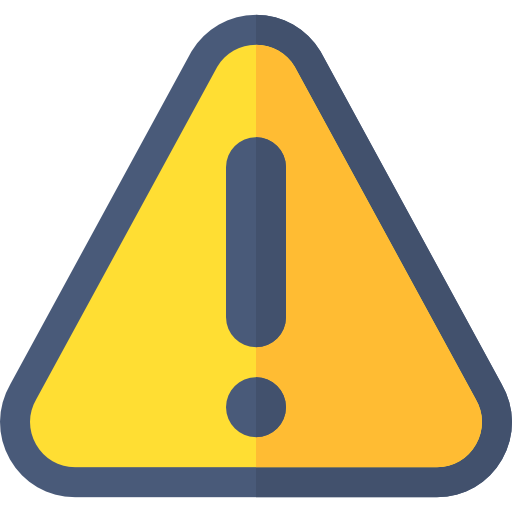 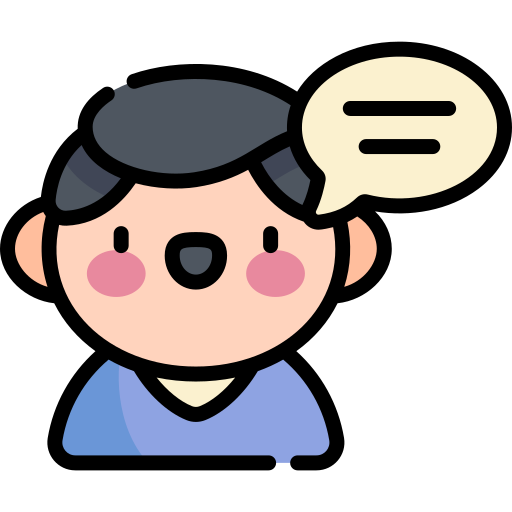 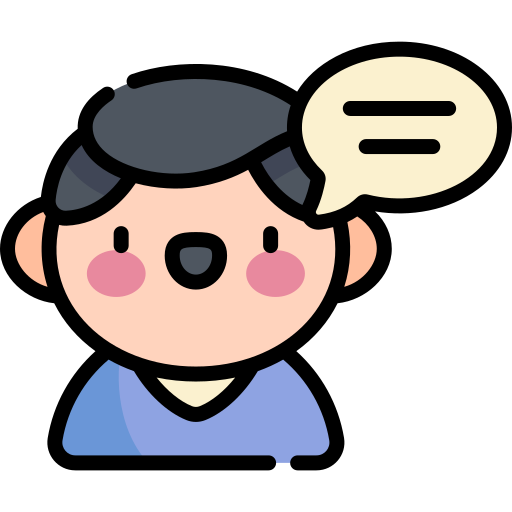 ¿QUÉ TIEMPO HACE?
¿CÓMO ESTÁS?
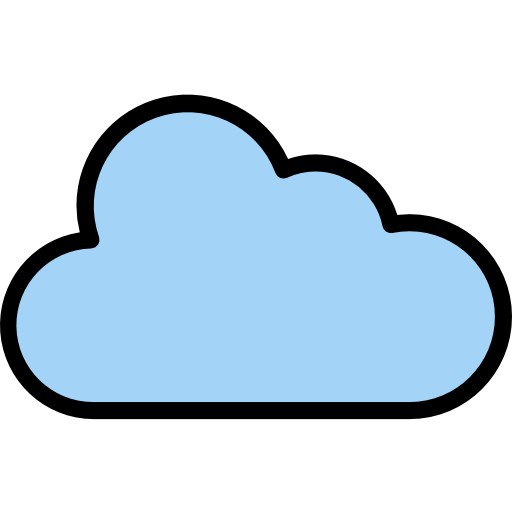 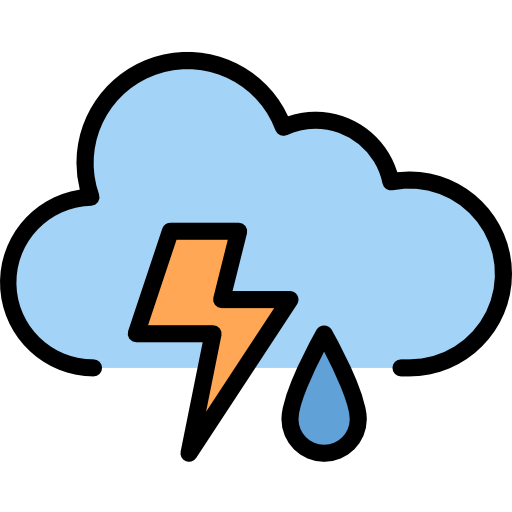 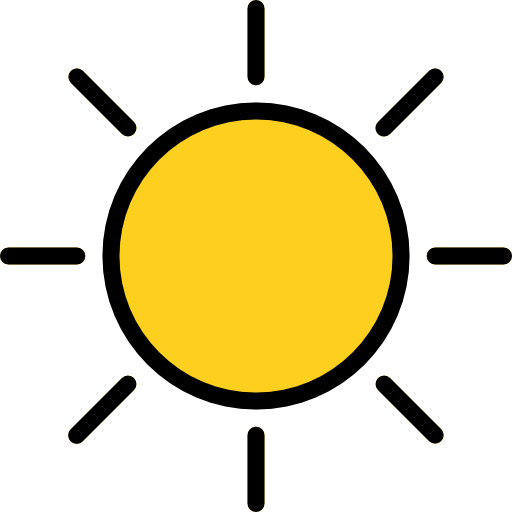 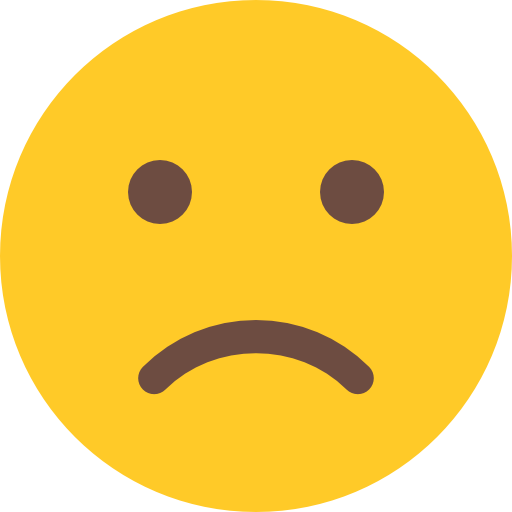 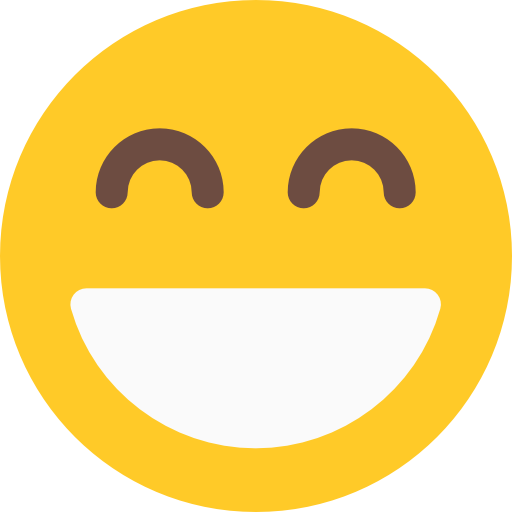 SOLEADO
BIEN
NUBLADO
MAL
LLUVIOSO
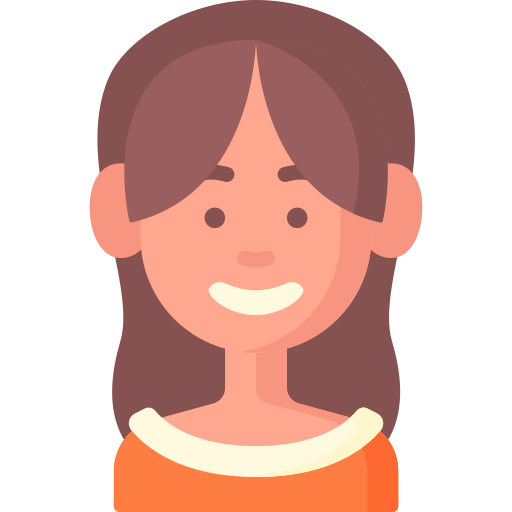 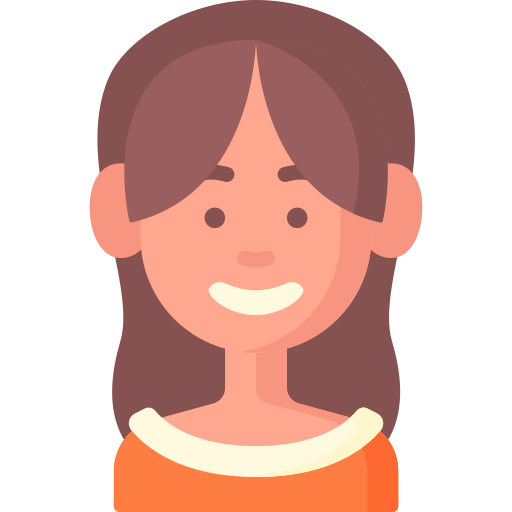 ¿CÓMO TE LLAMAS?
¿CÓMO ESTÁS?
MARÍA
BIEN
MAL
Historias sociales
Anticipar momentos no habituales
DESCRIBIR UNA SITUACIÓN
Modificación de conductas
La extensión de estas historias dependerá del caso y del 
objetivo
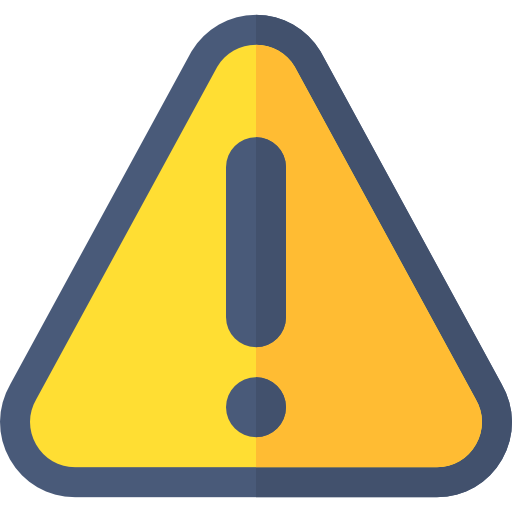 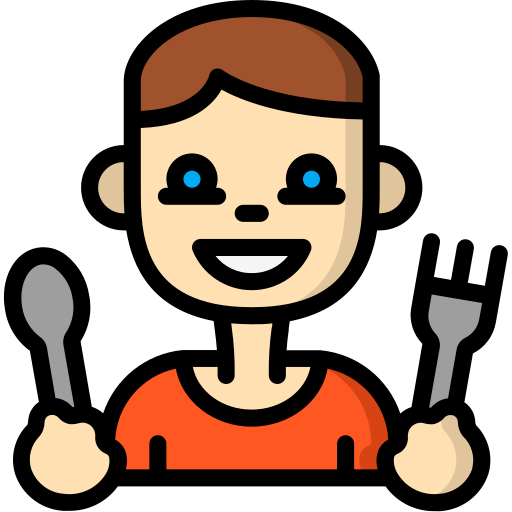 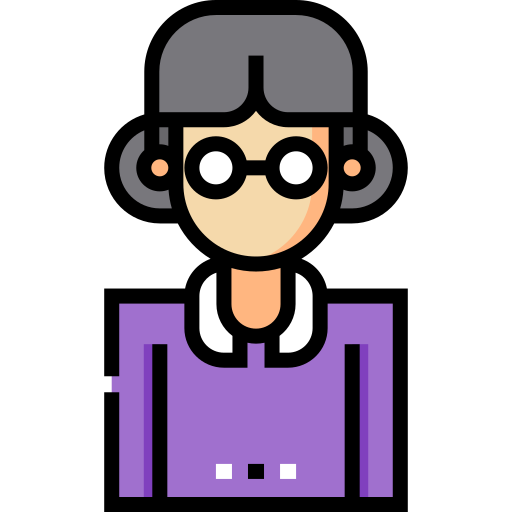 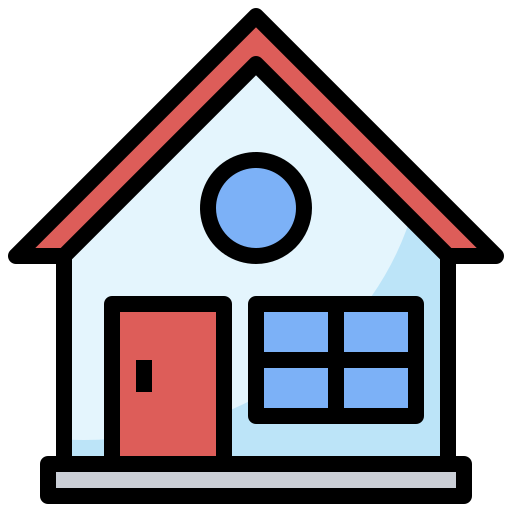 COMEMOS EN CASA DE LA ABUELA
Acaba el cole



Vamos a casa de la abuela



No está mamá y no está papá



Comemos
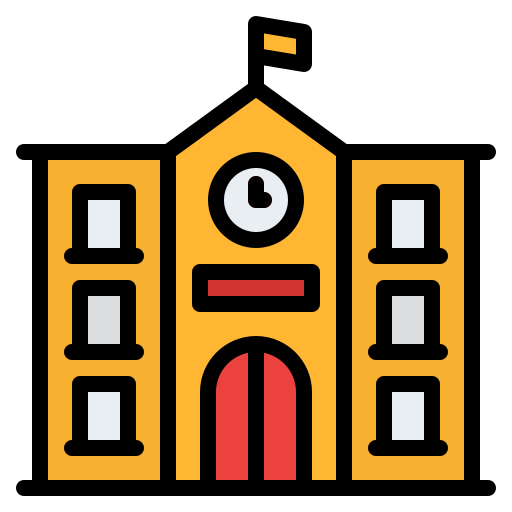 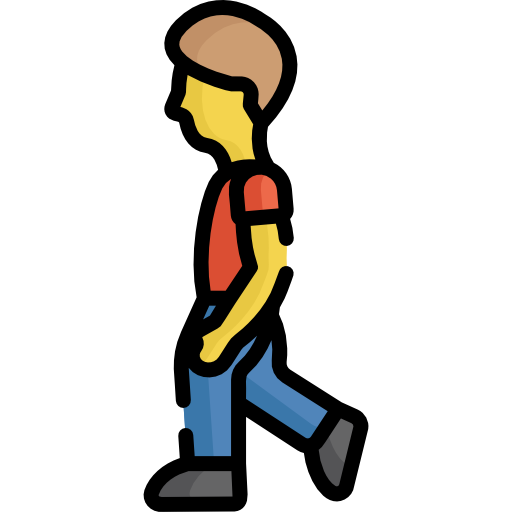 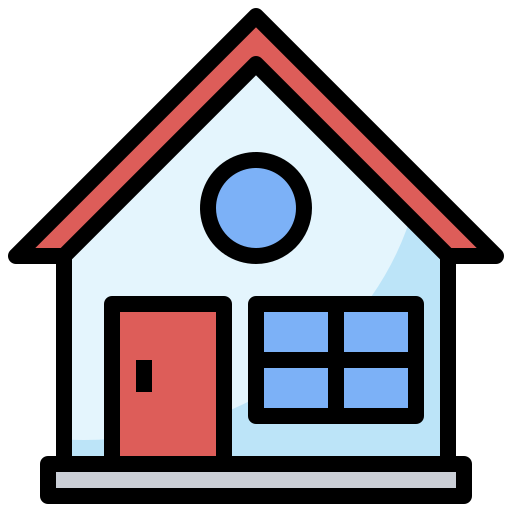 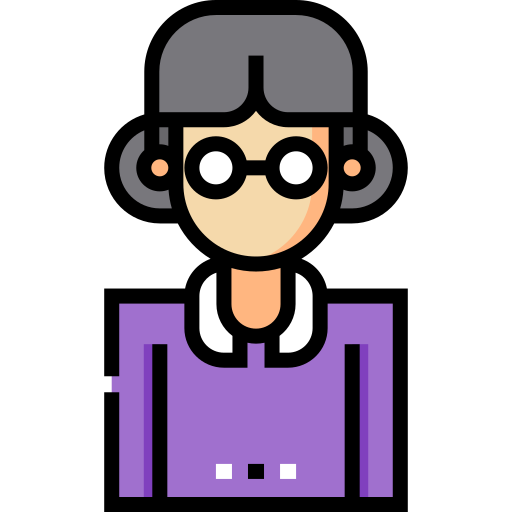 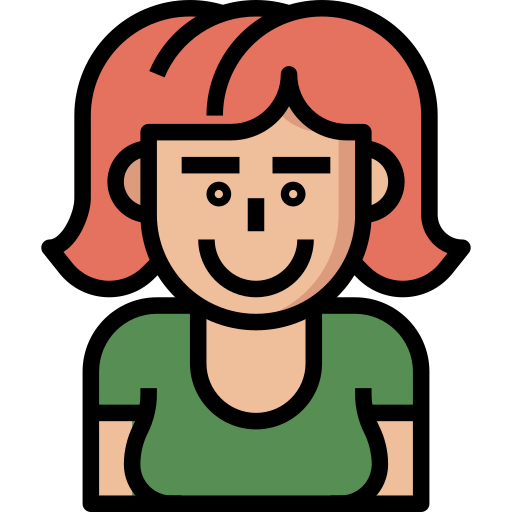 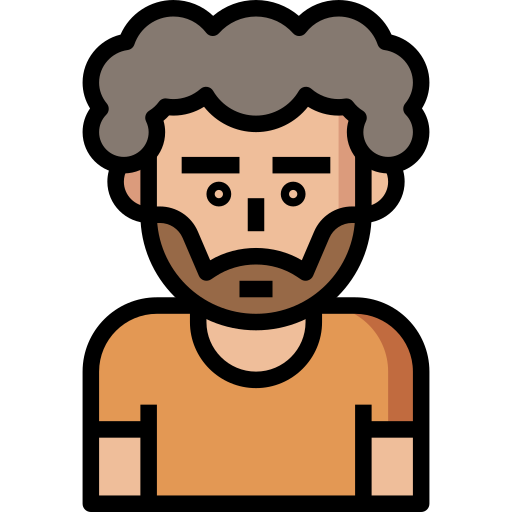 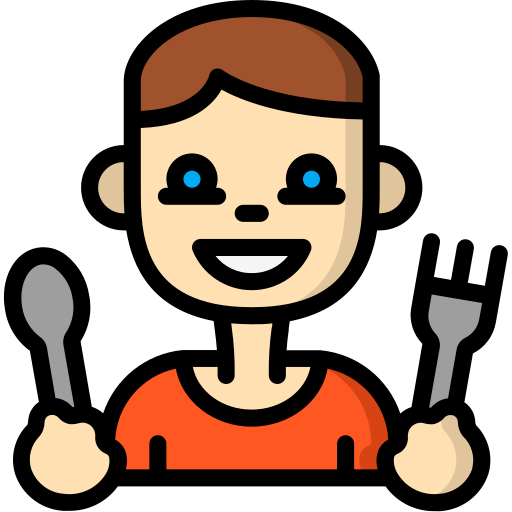 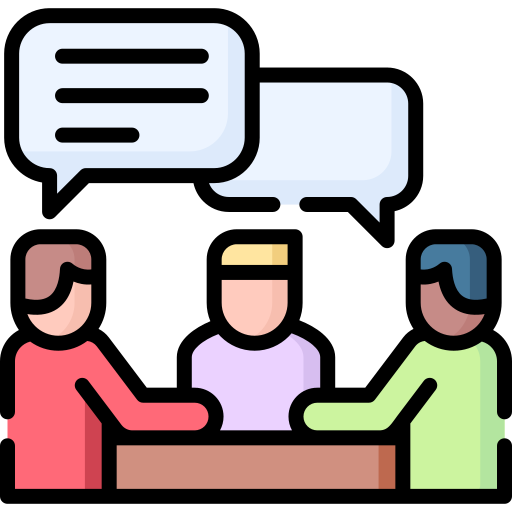 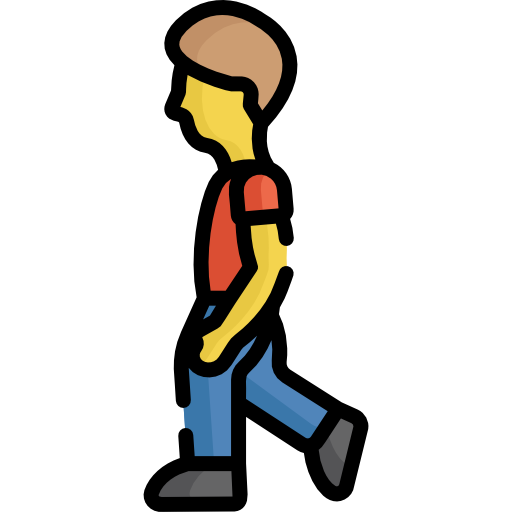 VAMOS A UNA REUNIÓN
1
SUBIMOS EN EL COCHE
2
ENTRAMOS EN EL DESPACHO
3
HABLAMOS Y ESCUCHAMOS
4
NOS DESPEDIMOS Y VAMOS AL COCHE